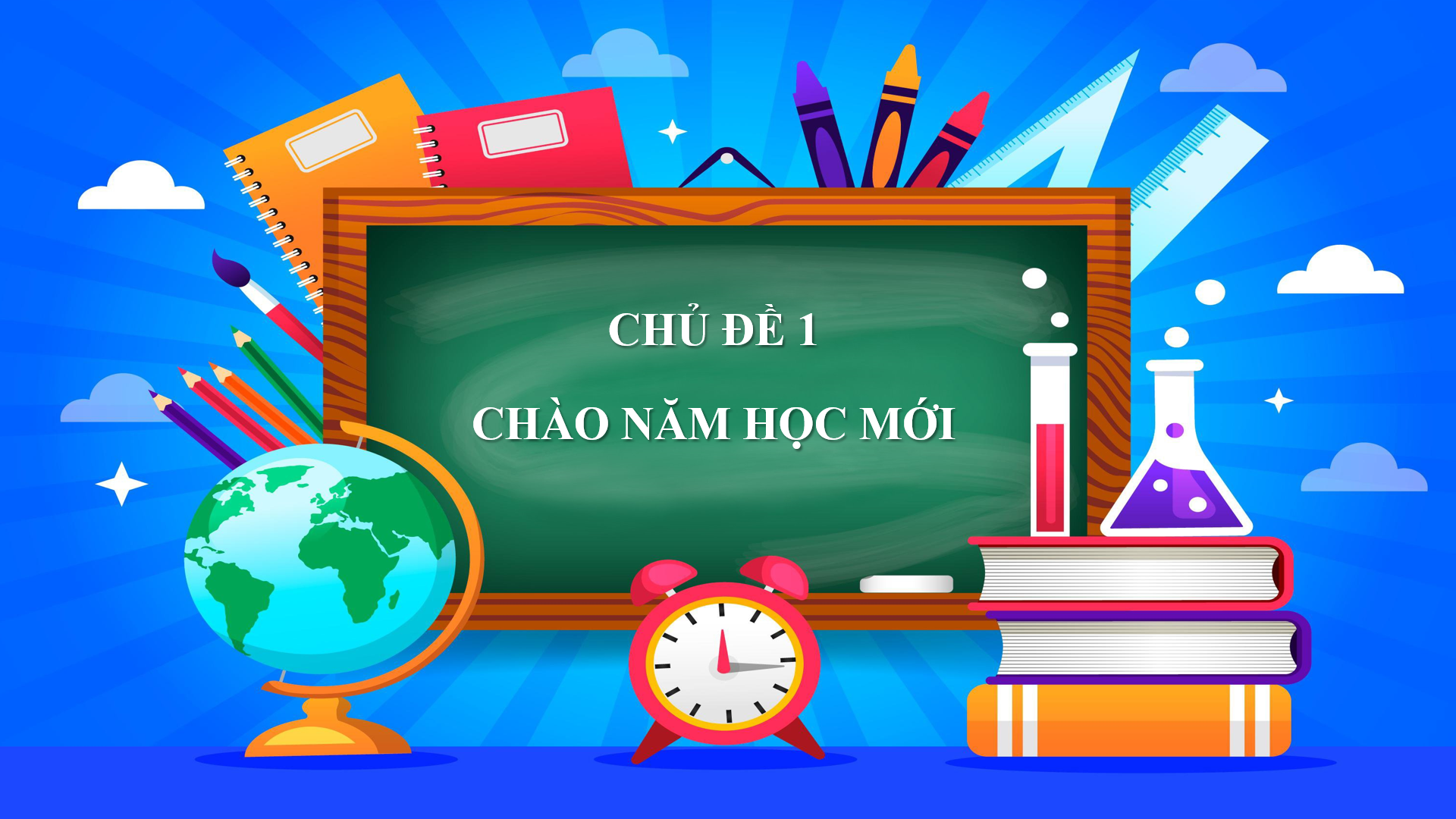 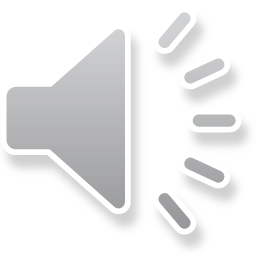 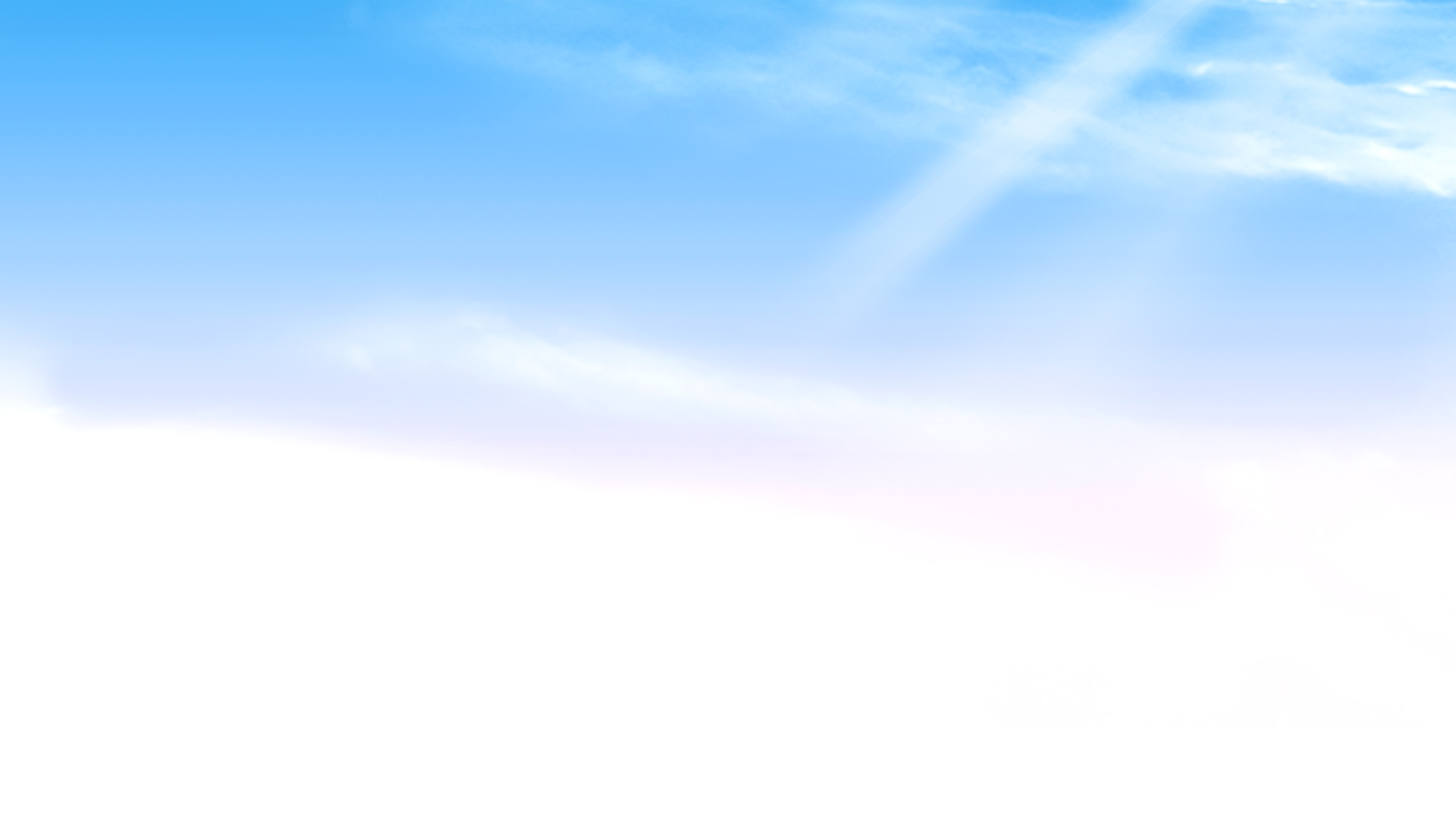 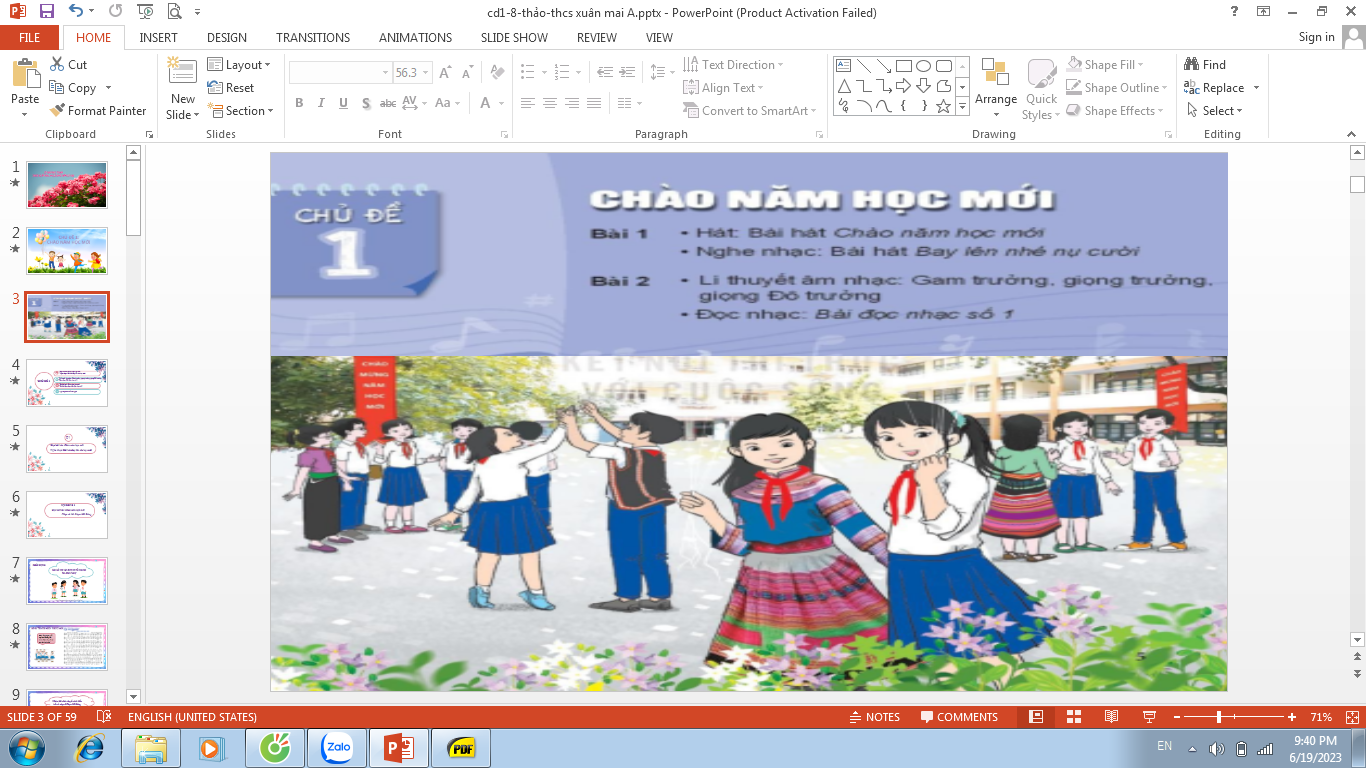 CHÀO NĂM HỌC MỚI
Bài 1:	- Hát:  Bài hát: Chào năm học mới
	- Nghe nhạc: Bài hát Bay lên nhé nụ cười
Bài 2: 	-  Lí thuyết âm nhạc: Gam trưởng, giọng trưởng, giọng Đô trưởng
	- Đọc nhạc: Bài đọc nhạc số 1
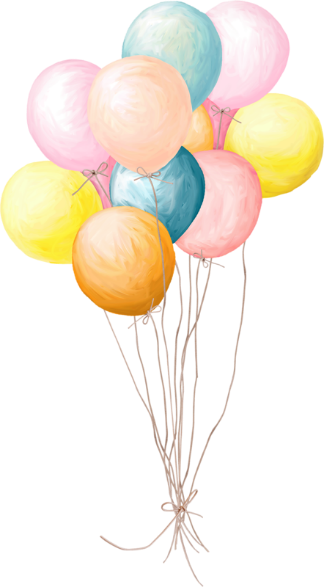 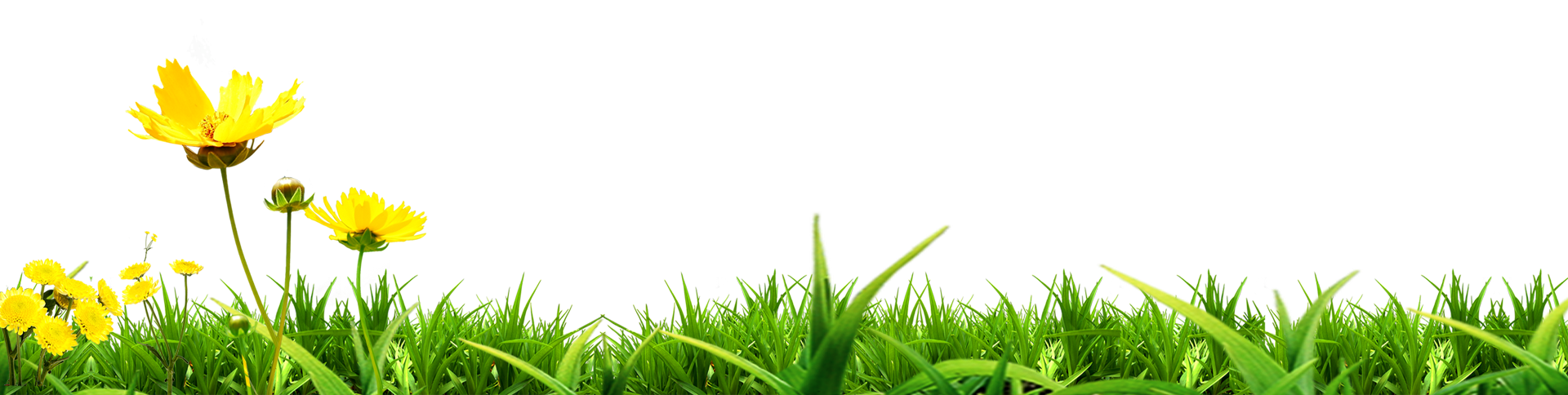 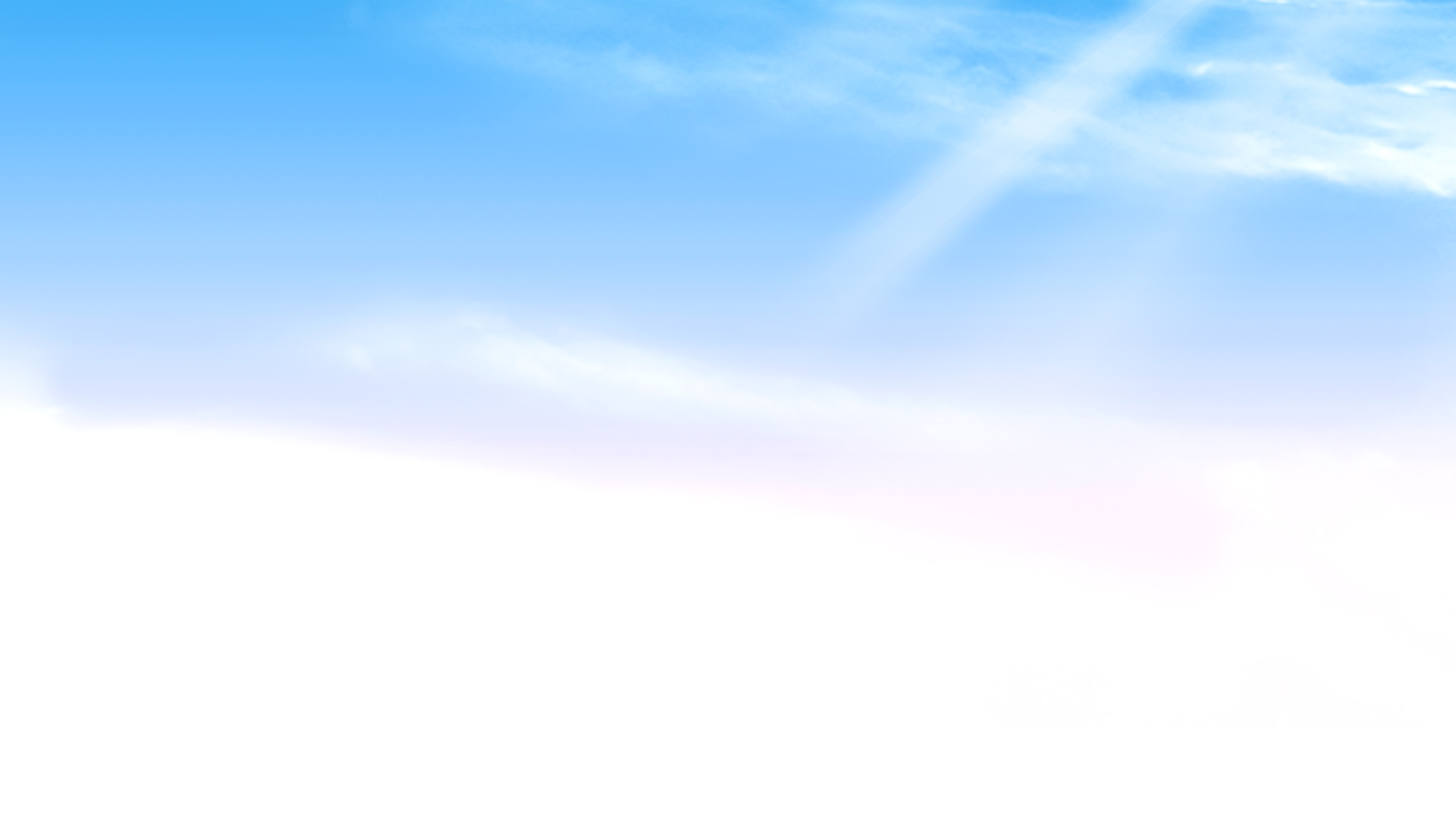 -Học bài hát: Chào năm học mới
-Nghe nhạc: Bài hát Bay lên nhé nụ cười
01
-Lí thuyết âm nhạc: Gam trưởng, giọng trưởng, giọng Đô trưởng
-Đọc nhạc: Bài đọc nhạc số 1
02
CHỦ ĐỀ 1
-Ôn bài hát: Chào năm học mới
-Ôn bài đọc nhạc: Bài đọc nhạc số 1
03
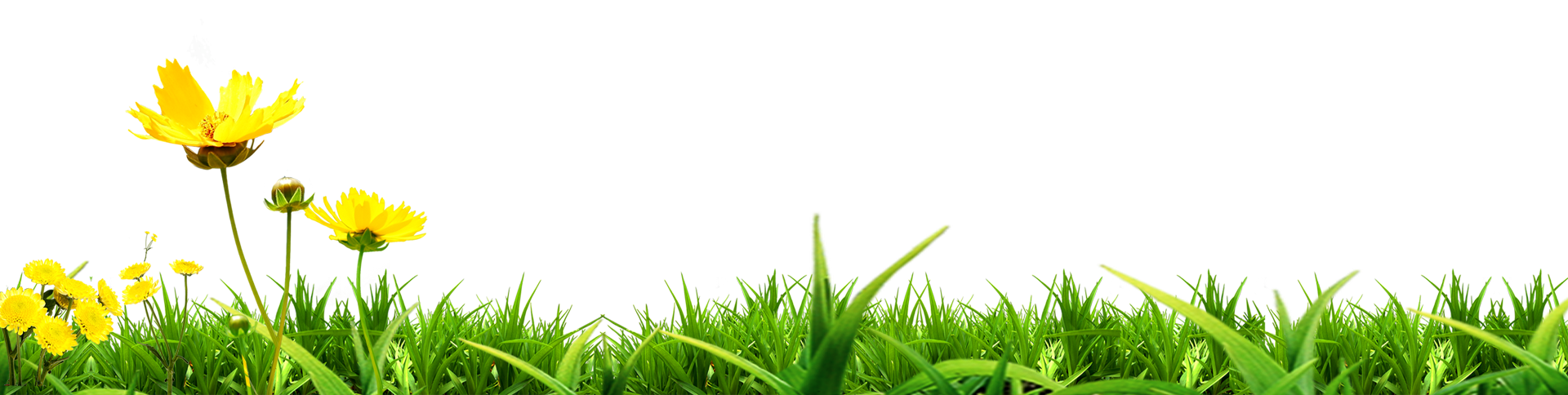 04
Vận dụng – Sáng tạo
Bài 2 - Tiết 2
- Lí thuyết âm nhạc: 
Gam trưởng, giọng trưởng, giọng Đô trưởng
- Đọc nhạc: Bài đọc nhạc số 1
NỘI DUNG 1
Lí thuyết âm nhạc: 
Gam trưởng, giọng trưởng, giọng Đô trưởng
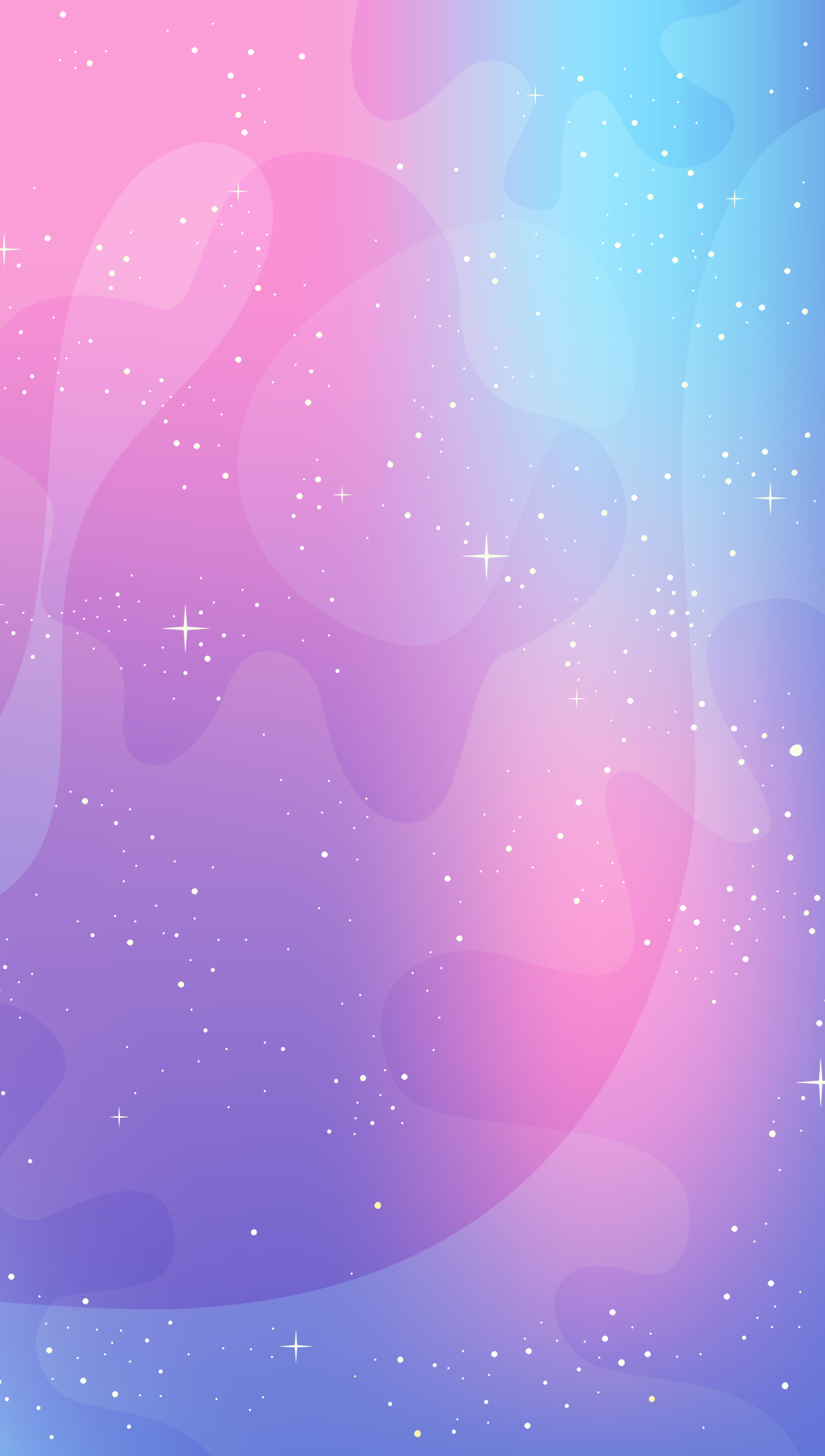 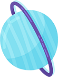 HÌNH THÀNH KIẾN THỨC MỚI
1. Gam trưởng: Quan sát hình SGK - tr8 và cho biết:
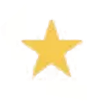 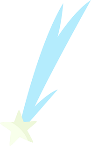 - Gam trưởng gồm bao nhiêu bậc âm? Bắt đầu từ bậc âm nào?
Gồm 7 bậc âm bắt đầu bằng âm bậc I
- Gam trưởng có khoảng cách nửa cung ở những bậc nào?
Khoảng cách nửa cung ở các bậc III-IV, VII- (I)
- Trong Gam trưởng bậc âm nào là ổn định nhất?
Bậc I là ổn định nhất
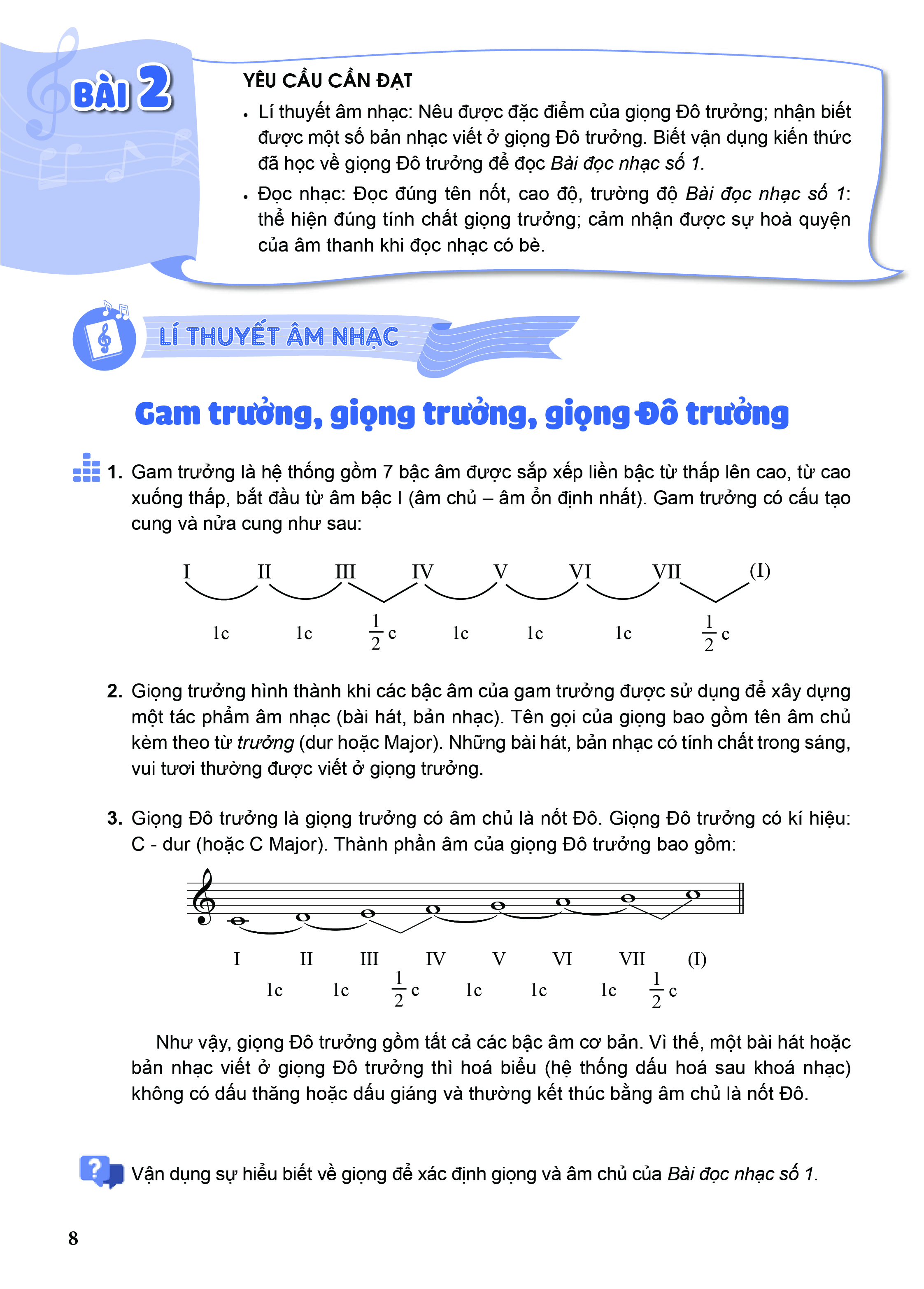 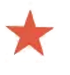 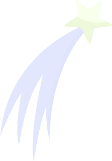 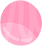 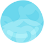 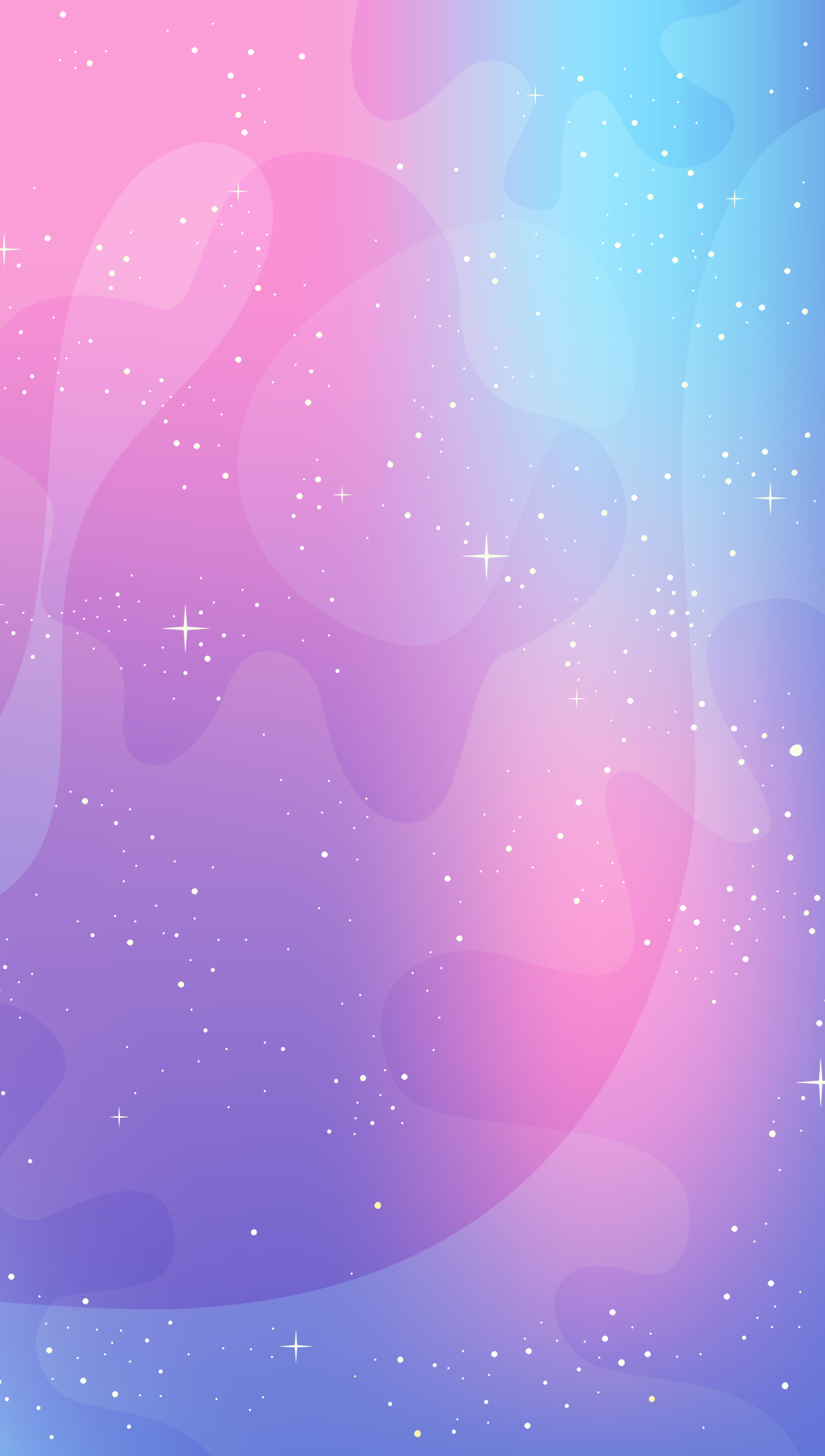 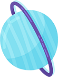 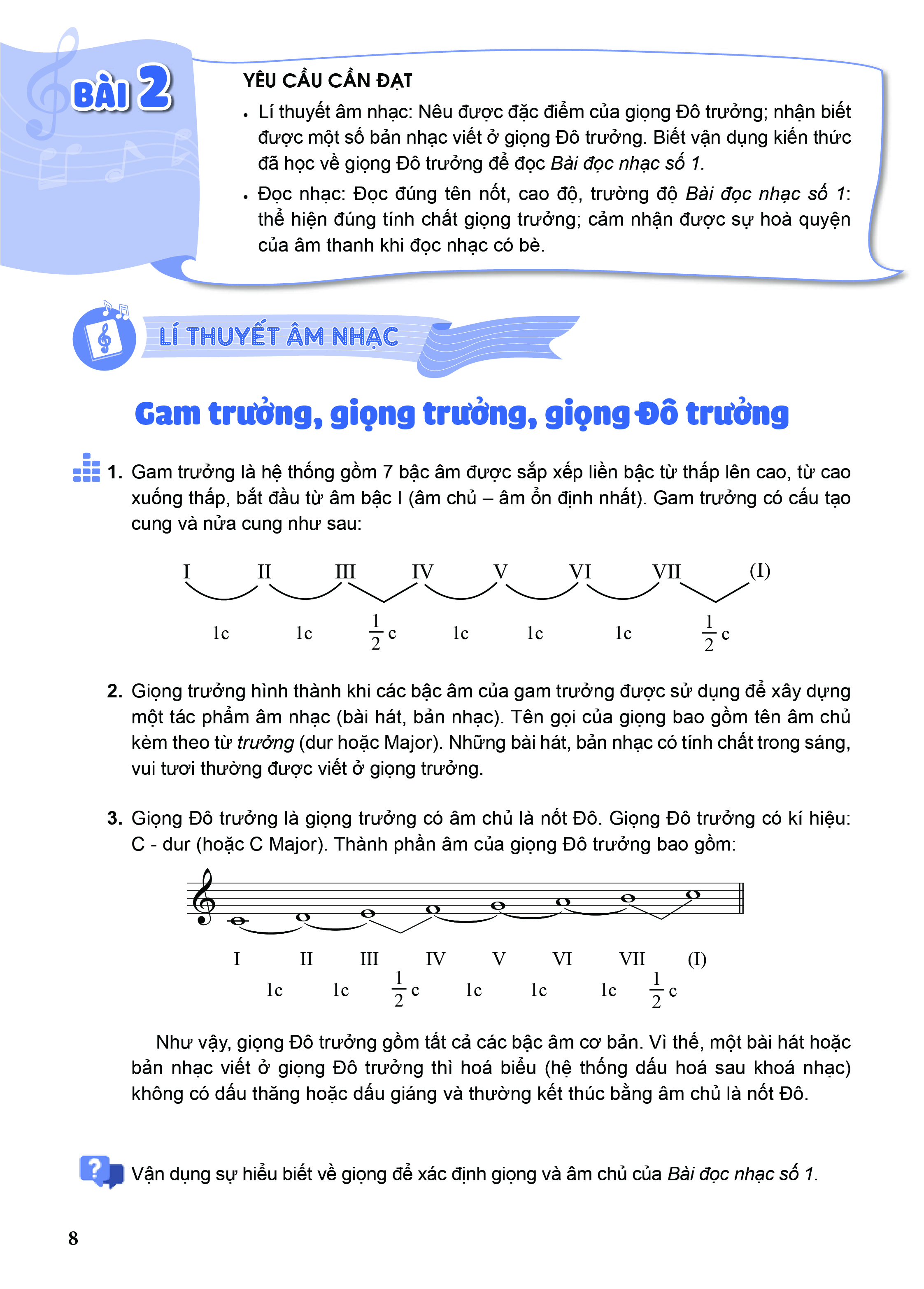 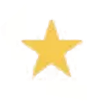 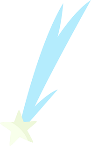 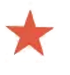 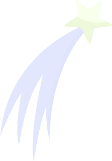 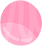 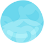 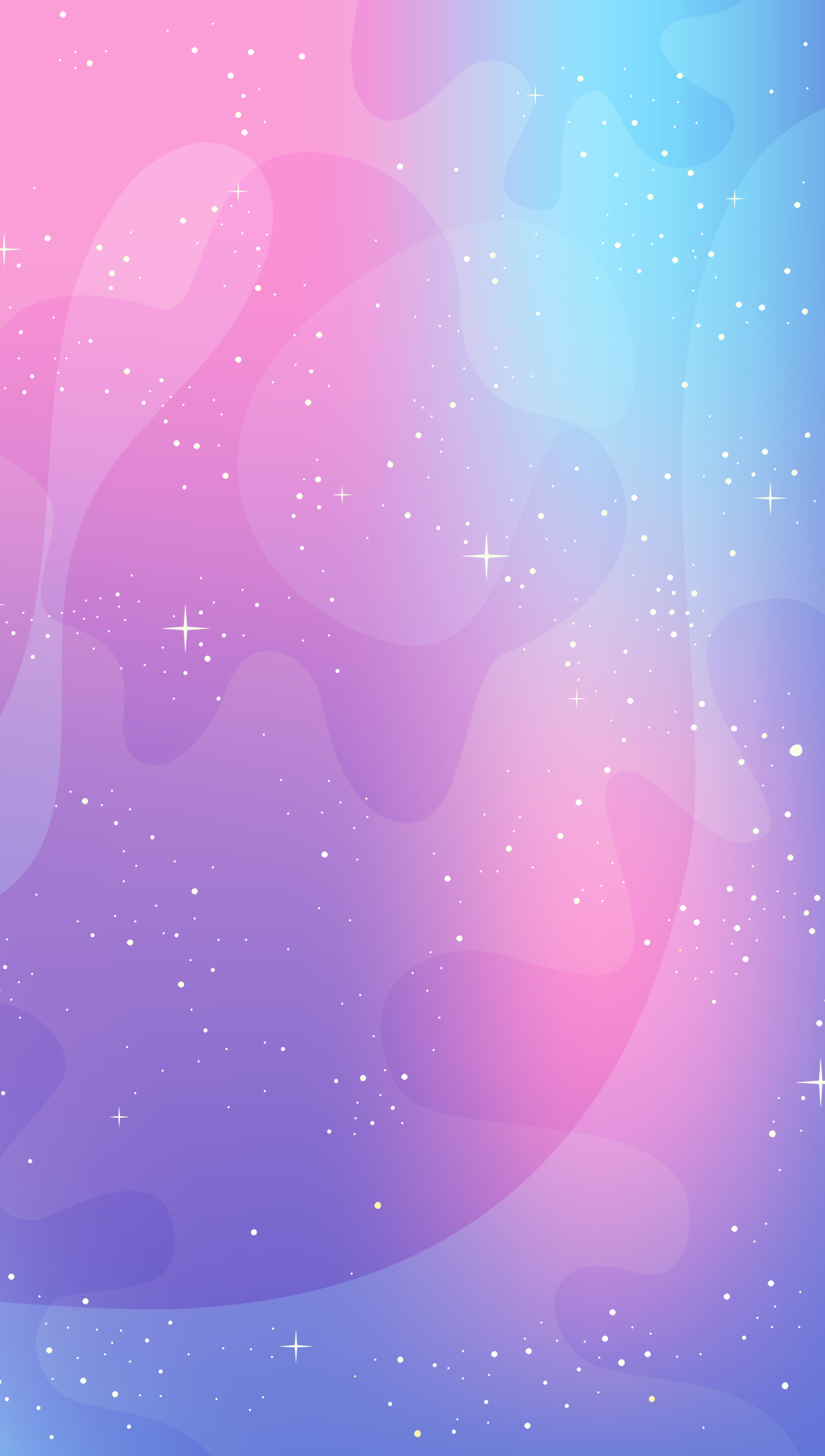 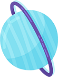 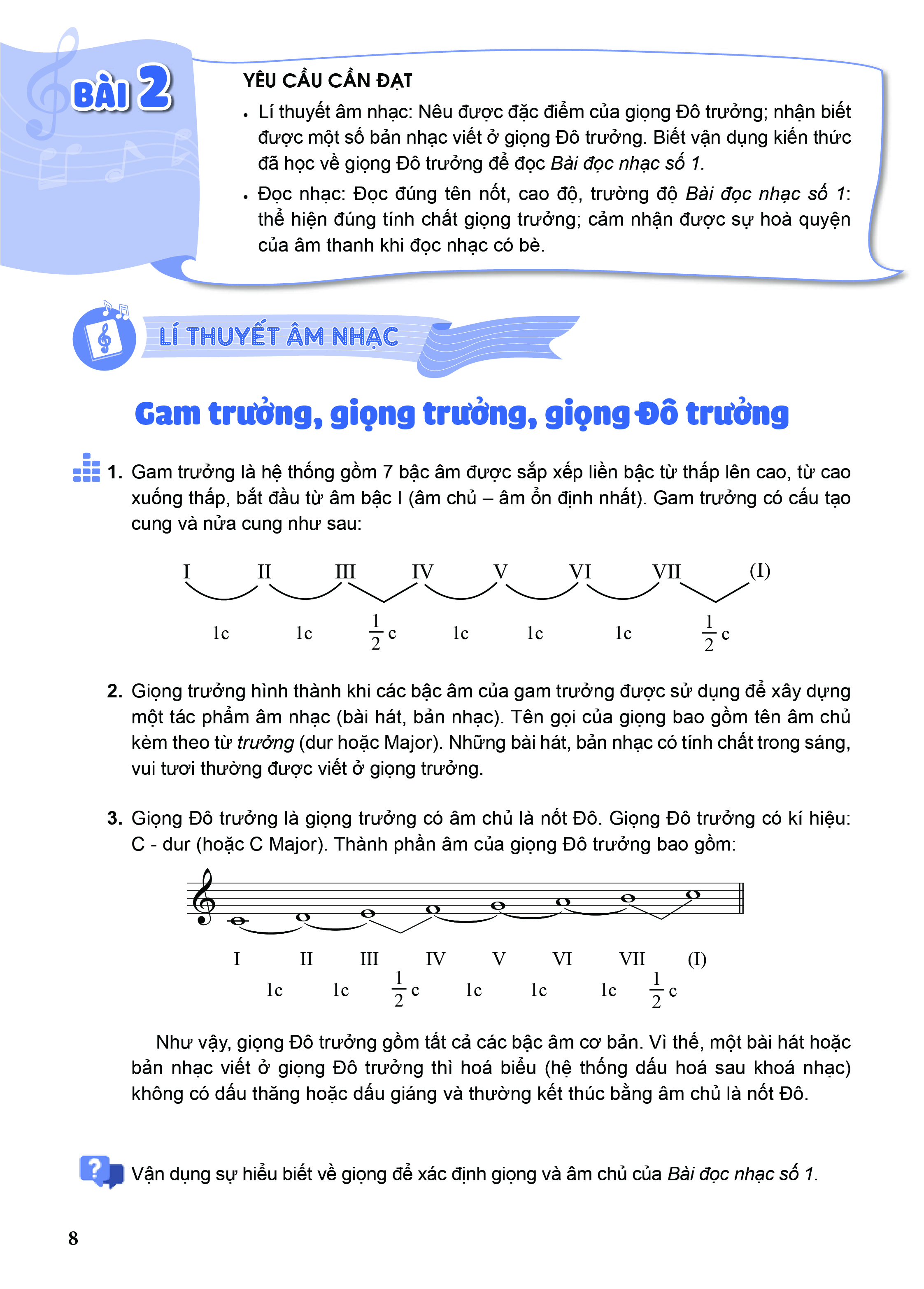 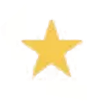 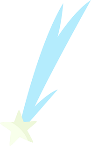 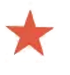 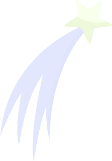 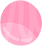 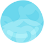 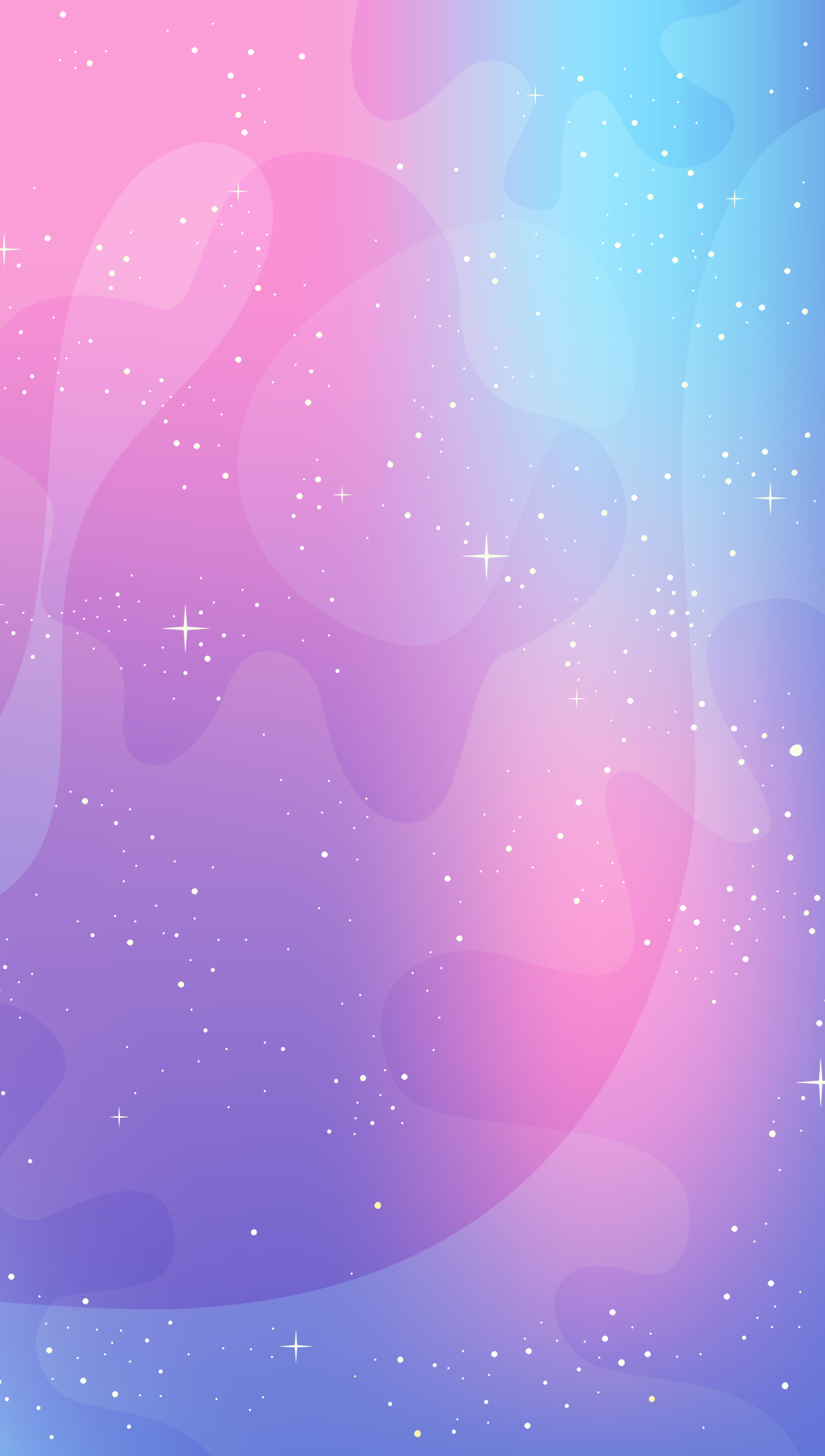 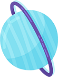 a
VẬN DỤNG
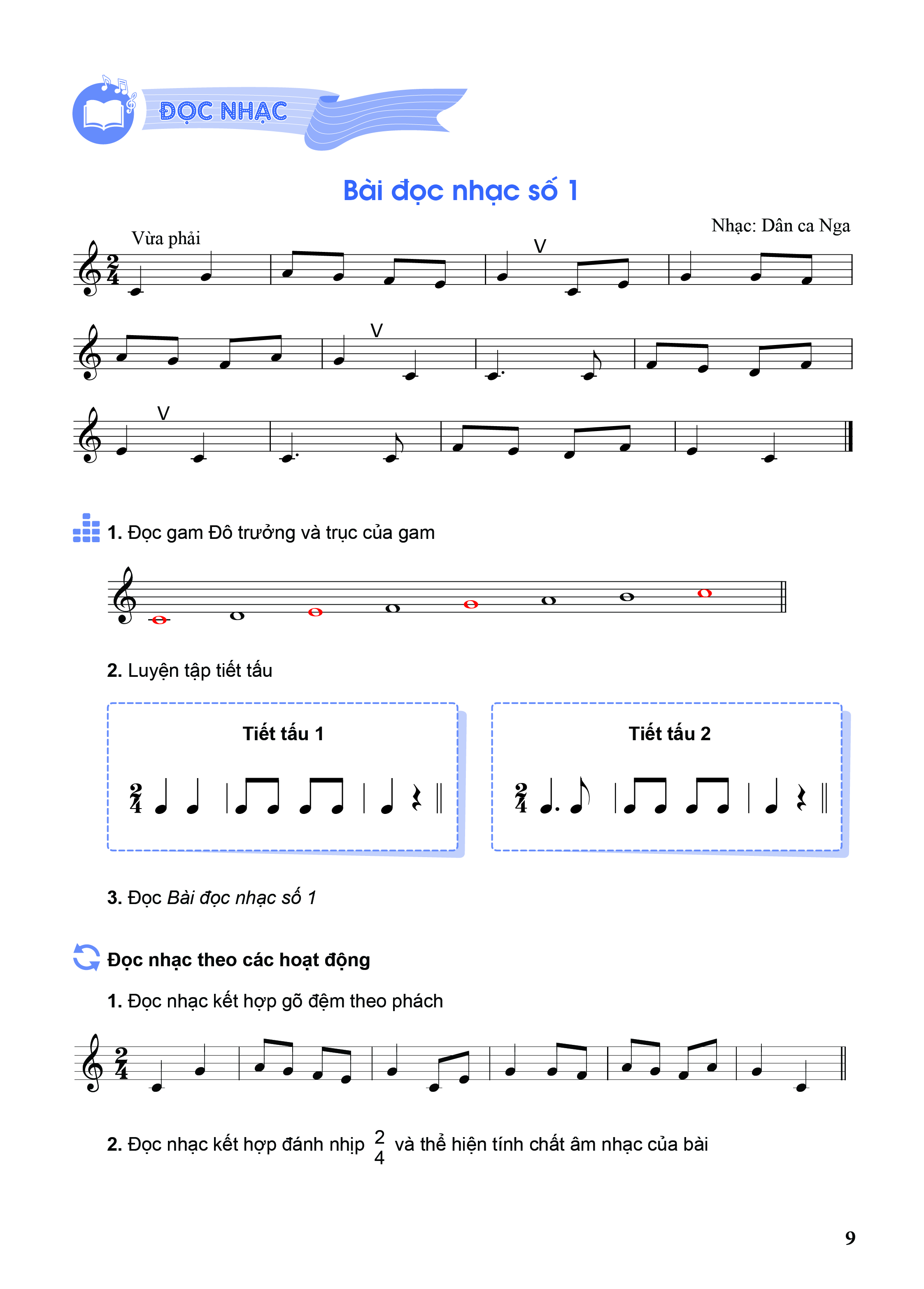 Quan sát Bài đọc nhạc số 1 và xác định:
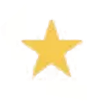 - Các bậc âm trong gam Đô trưởng?
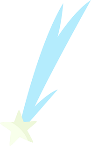 C, D, E, F, G, A, B, (C)
-Xác định giọng của bài đọc nhạc?
Đô trưởng (Cdur hoặc C Maijor)
-Tìm các bậc âm ổn định trong giọng Đô trưởng?
C, E, G
-Tìm âm kết của bài đọc nhạc?
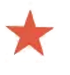 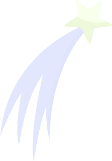 Âm kết thúc bài là C
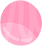 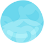 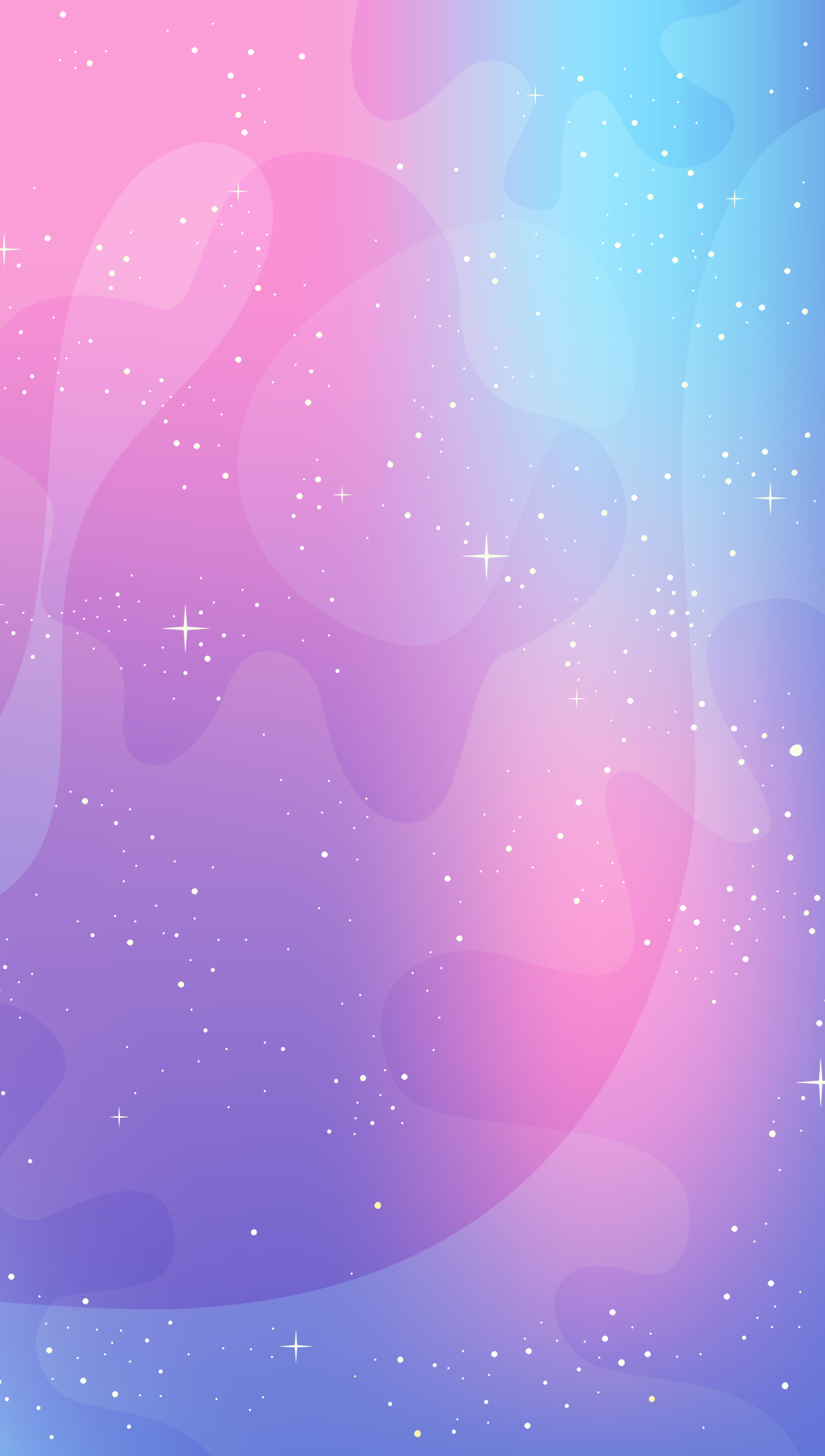 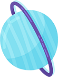 Nhiệm vụ về nhà:
 Nhận biết, sưu tầm và thể hiện một số bài hát, bản nhạc viết ở giọng trưởng để ghi nhớ thêm kiến thức
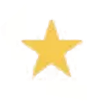 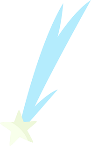 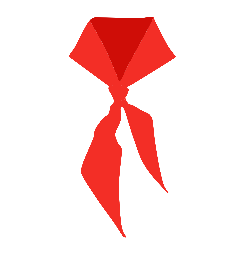 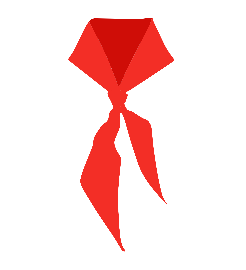 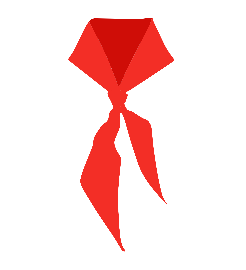 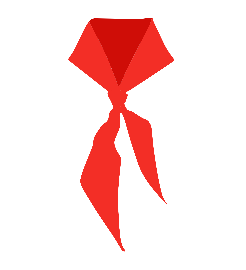 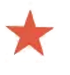 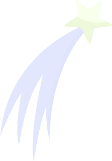 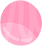 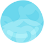 NỘI DUNG 2
Đọc nhạc: Bài đọc nhạc số 1
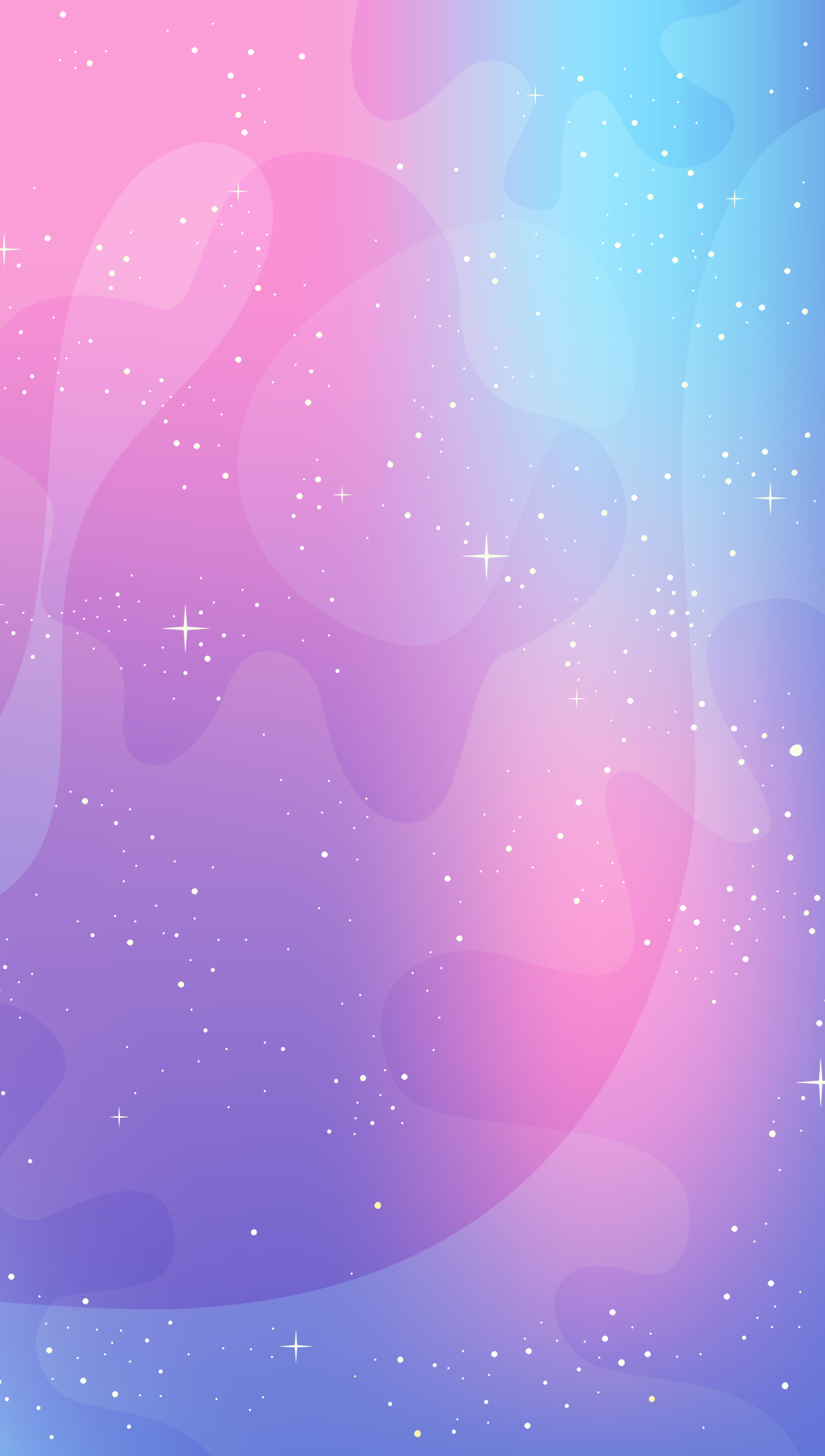 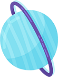 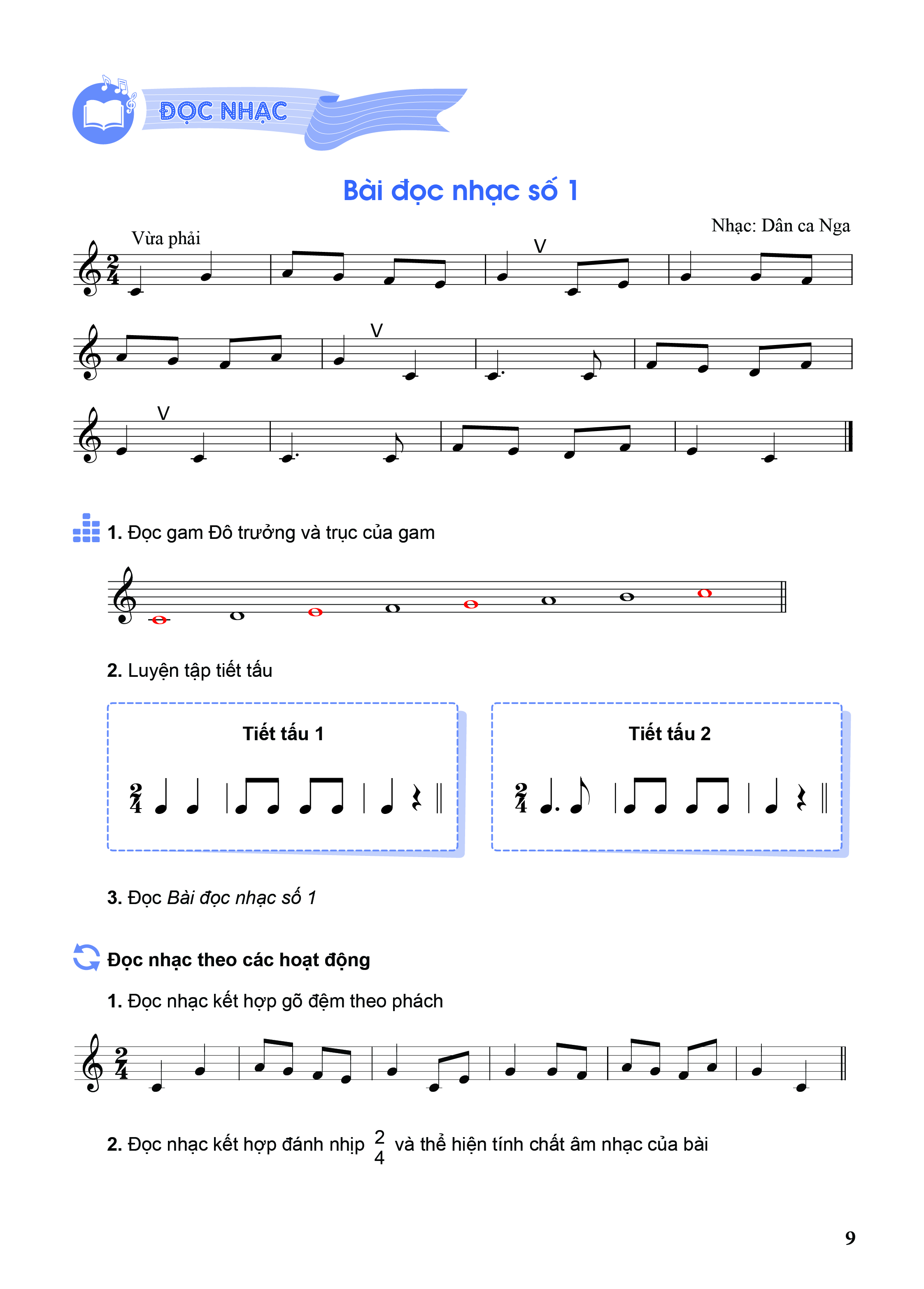 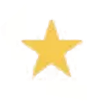 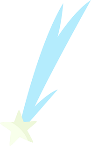 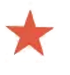 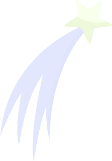 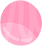 https://www.youtube.com/watch?v=TVHSbRlWD8c
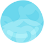 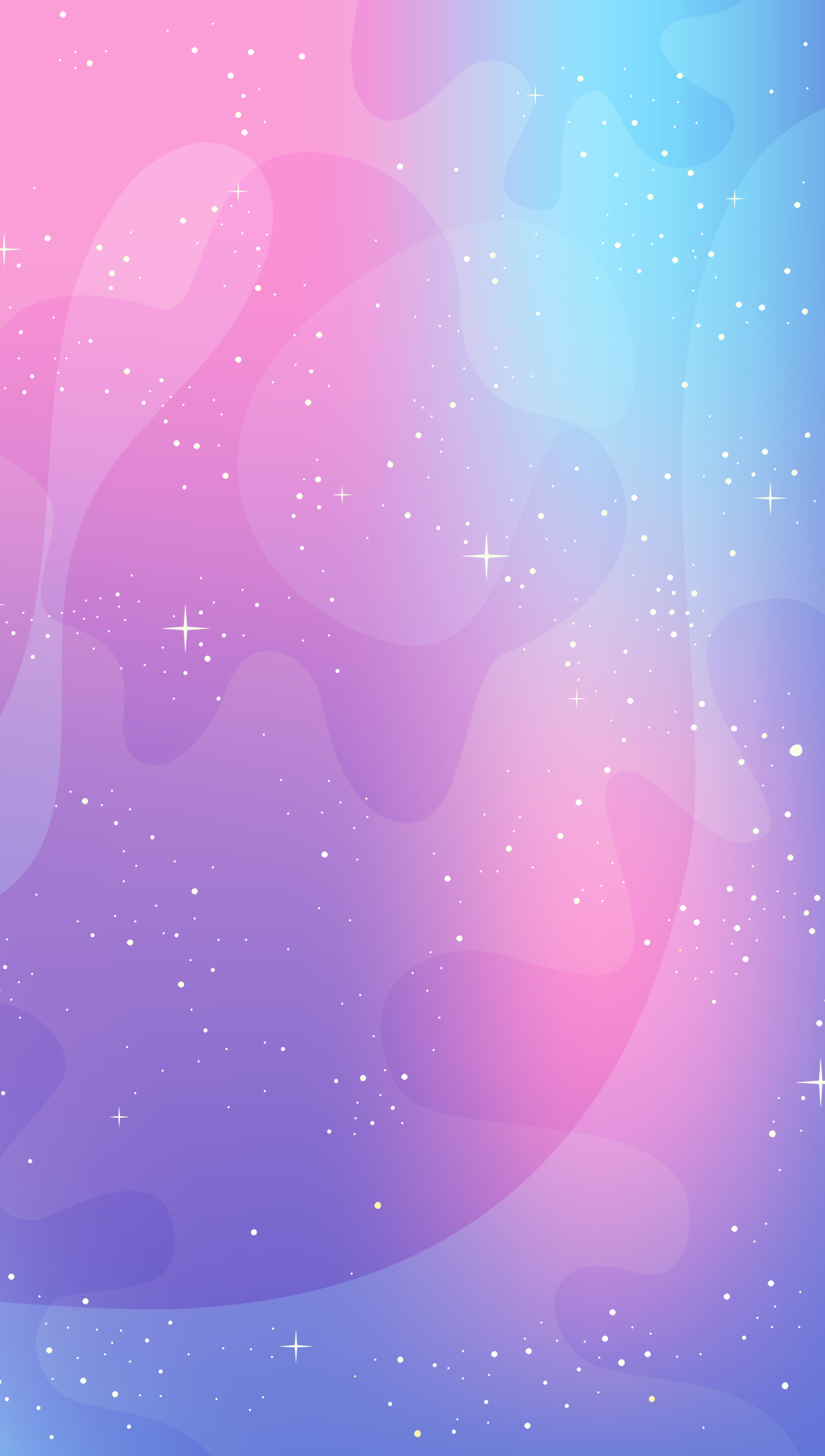 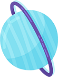 HÌNH THÀNH KIẾN THỨC MỚI
Tìm hiểu bài đọc nhạc
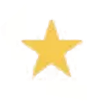 - Bài đọc nhạc viết ở nhịp gì? Nhắc lại định nghĩa nhịp đó?
- Nêu tên các nốt nhạc và hình nốt có trong bài?
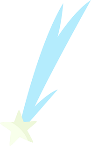 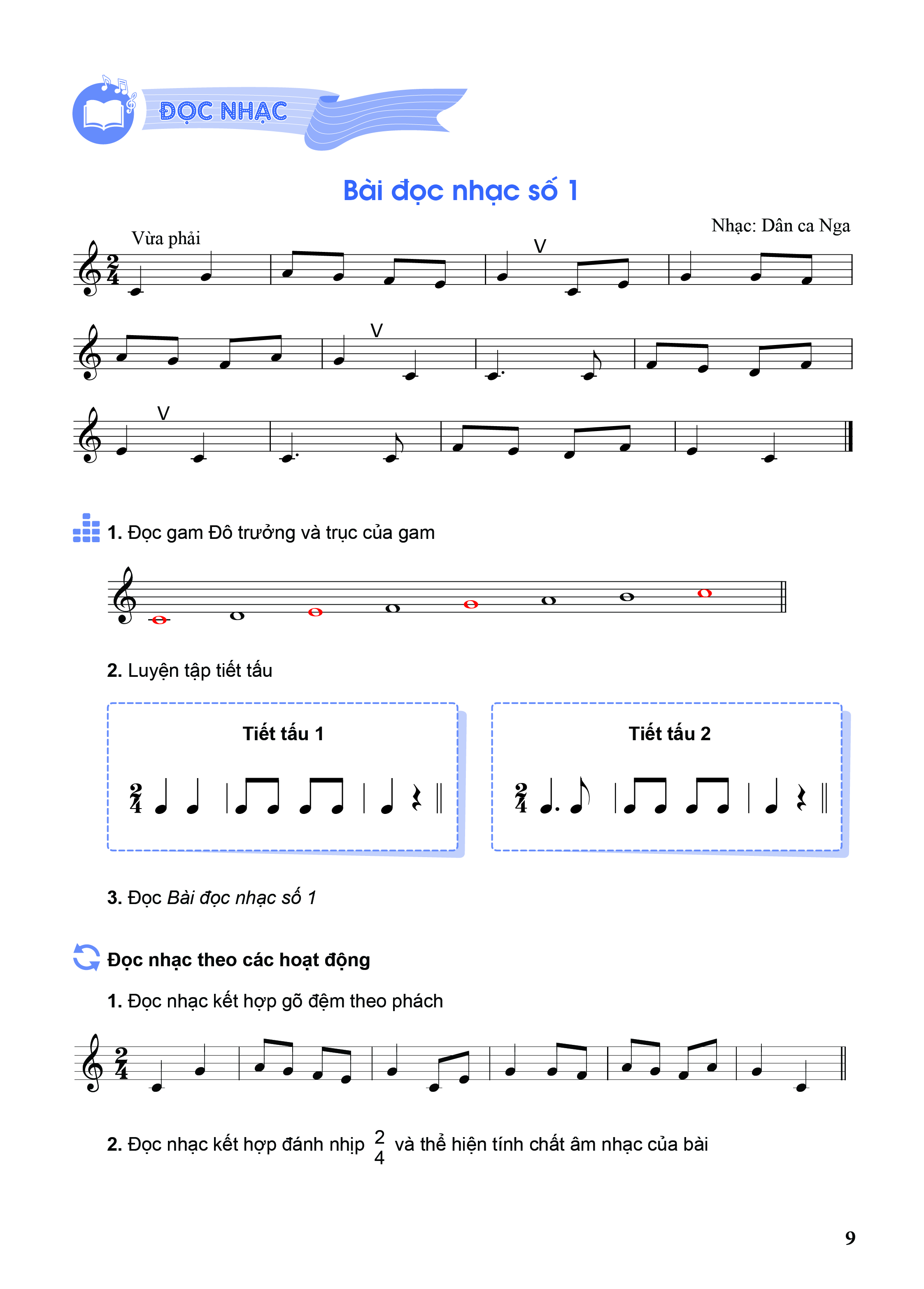 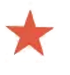 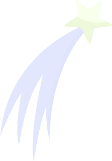 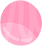 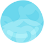 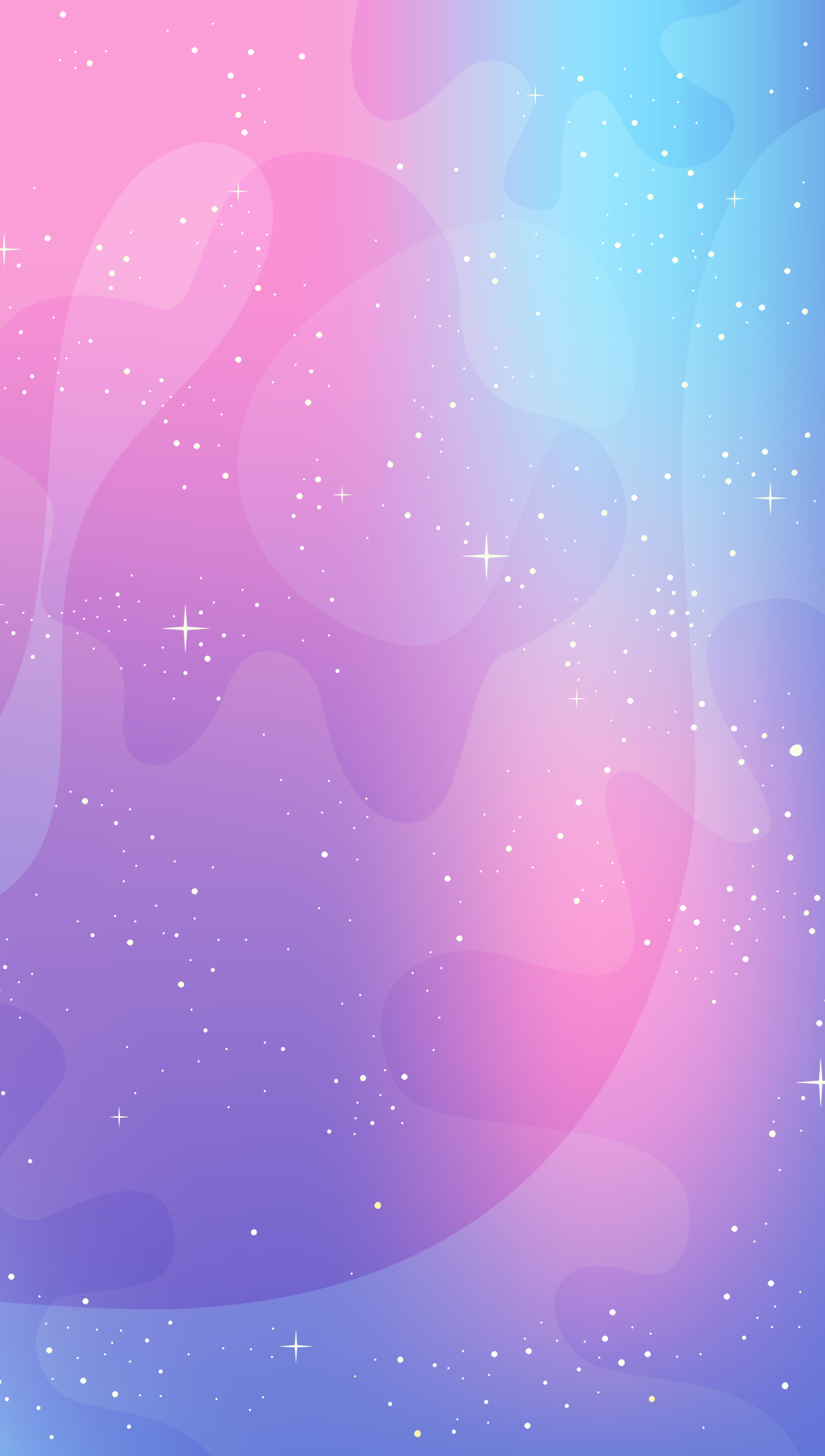 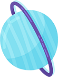 - Nhịp 2/4 có 2 phách trong một ô nhịp. Giá trị mỗi phách bằng một nốt đen.  Phách 1 mạnh, phách 2 nhẹ.
- Tên nốt nhạc: Đô, rê, mi, Pha, son, la
- Hình nốt: đơn, đen, chấm dôi
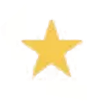 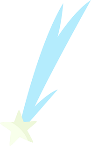 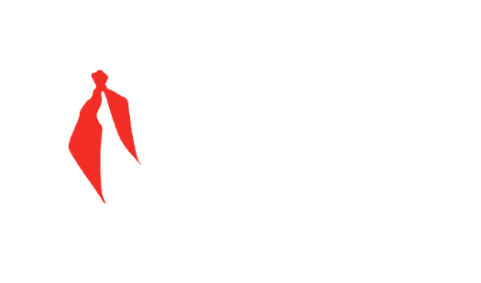 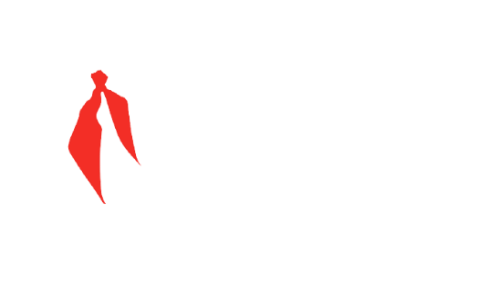 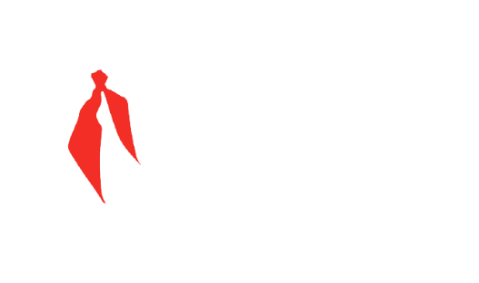 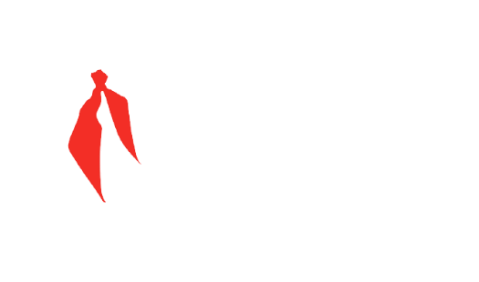 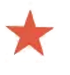 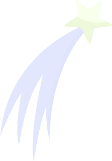 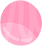 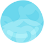 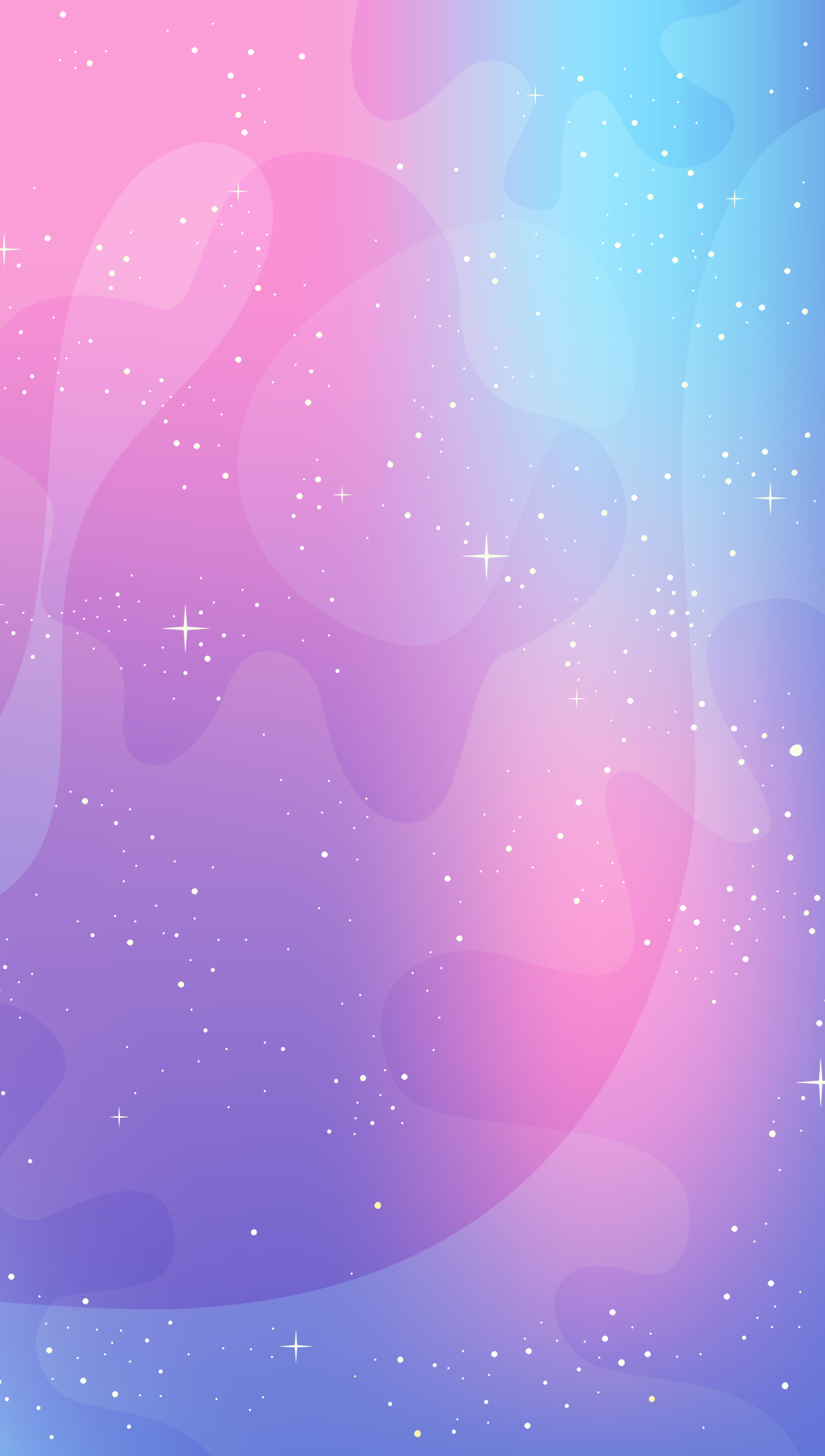 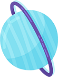 https://www.youtube.com/watch?v=7cmBAcItdmg
Đọc gam Đô trưởng và trục của gam
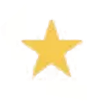 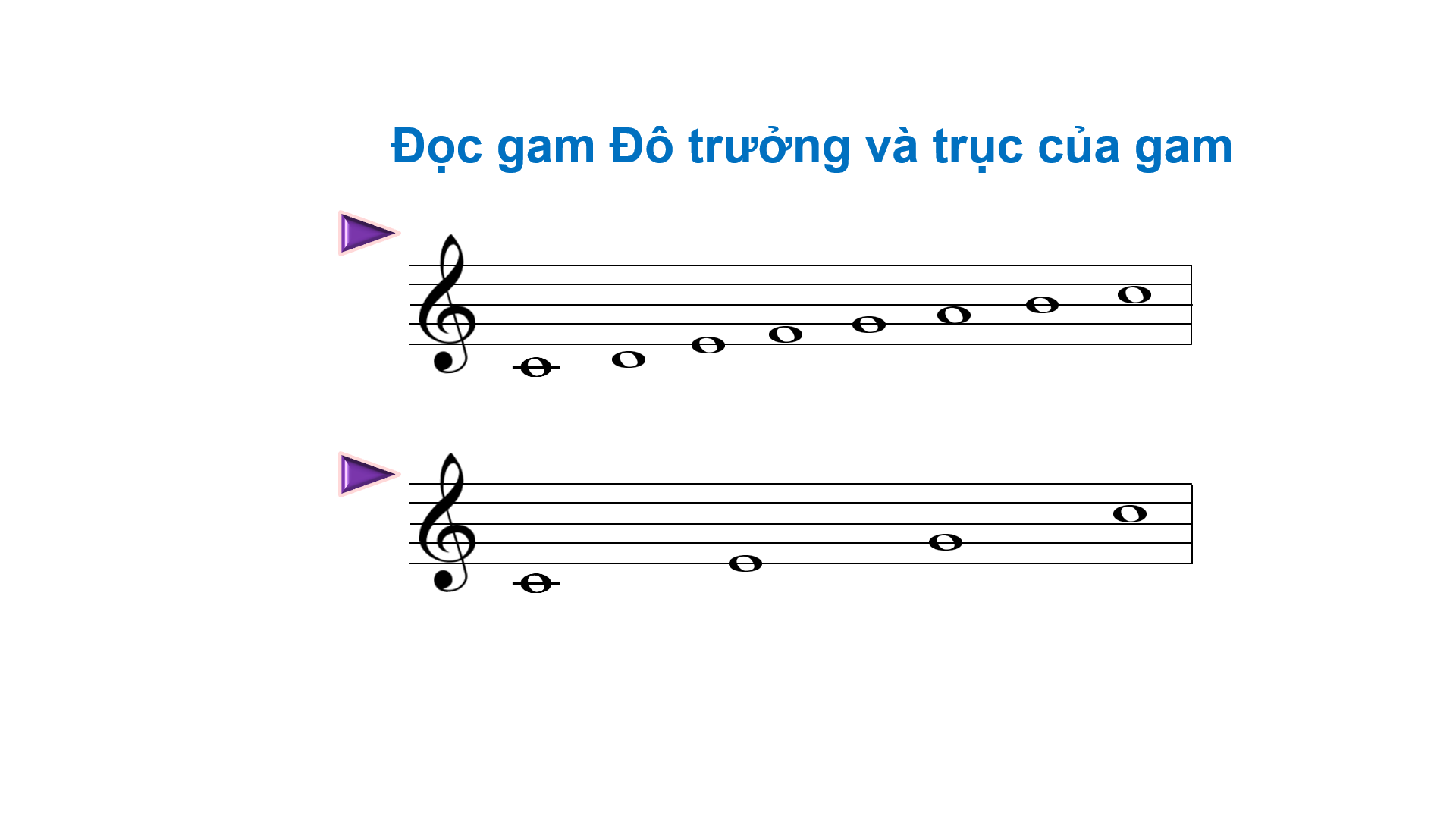 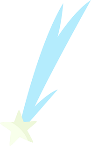 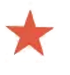 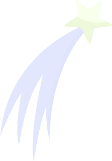 https://www.youtube.com/watch?v=7cmBAcItdmg
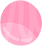 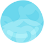 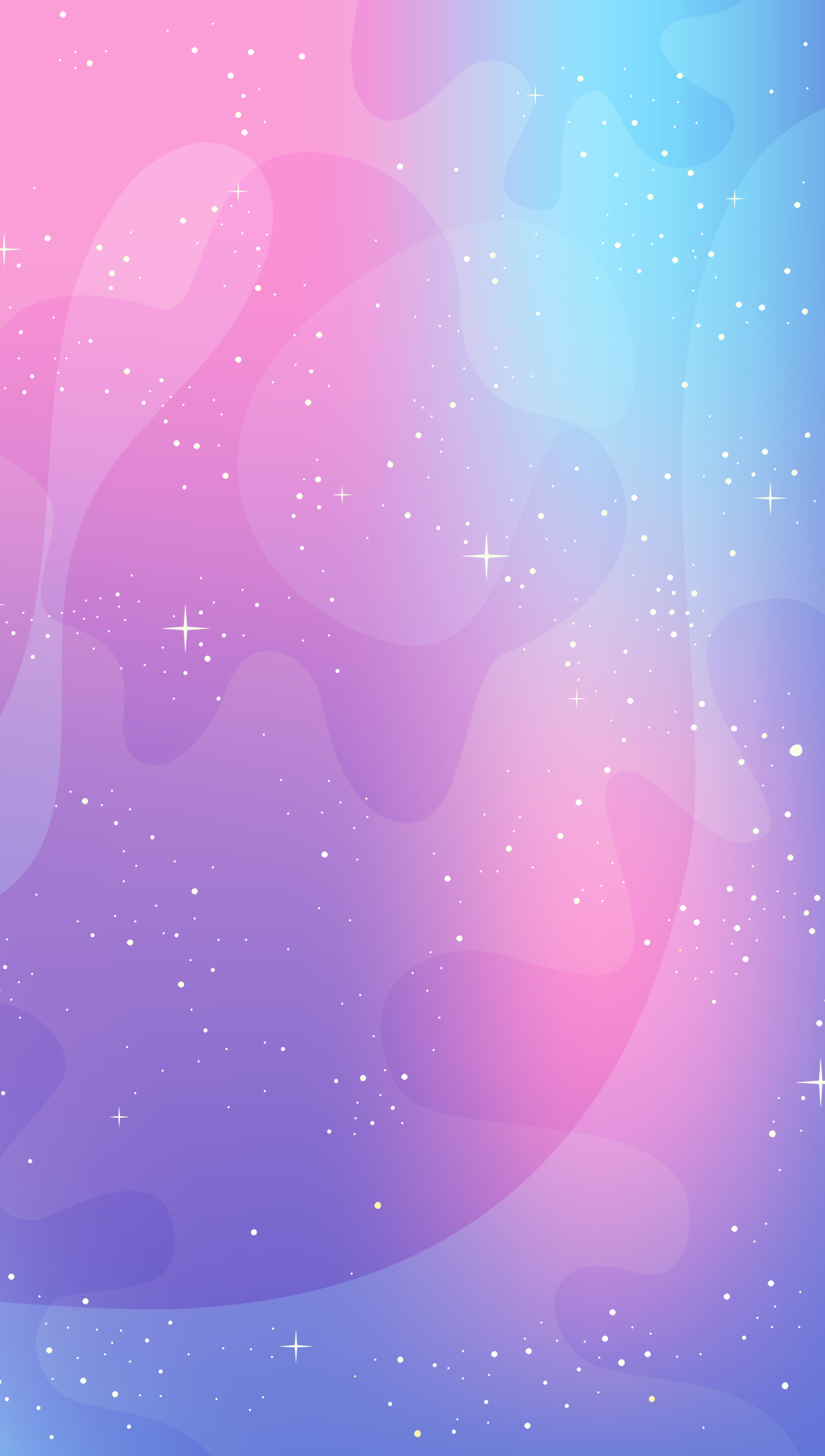 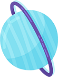 https://www.youtube.com/watch?v=7cmBAcItdmg
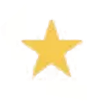 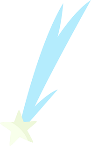 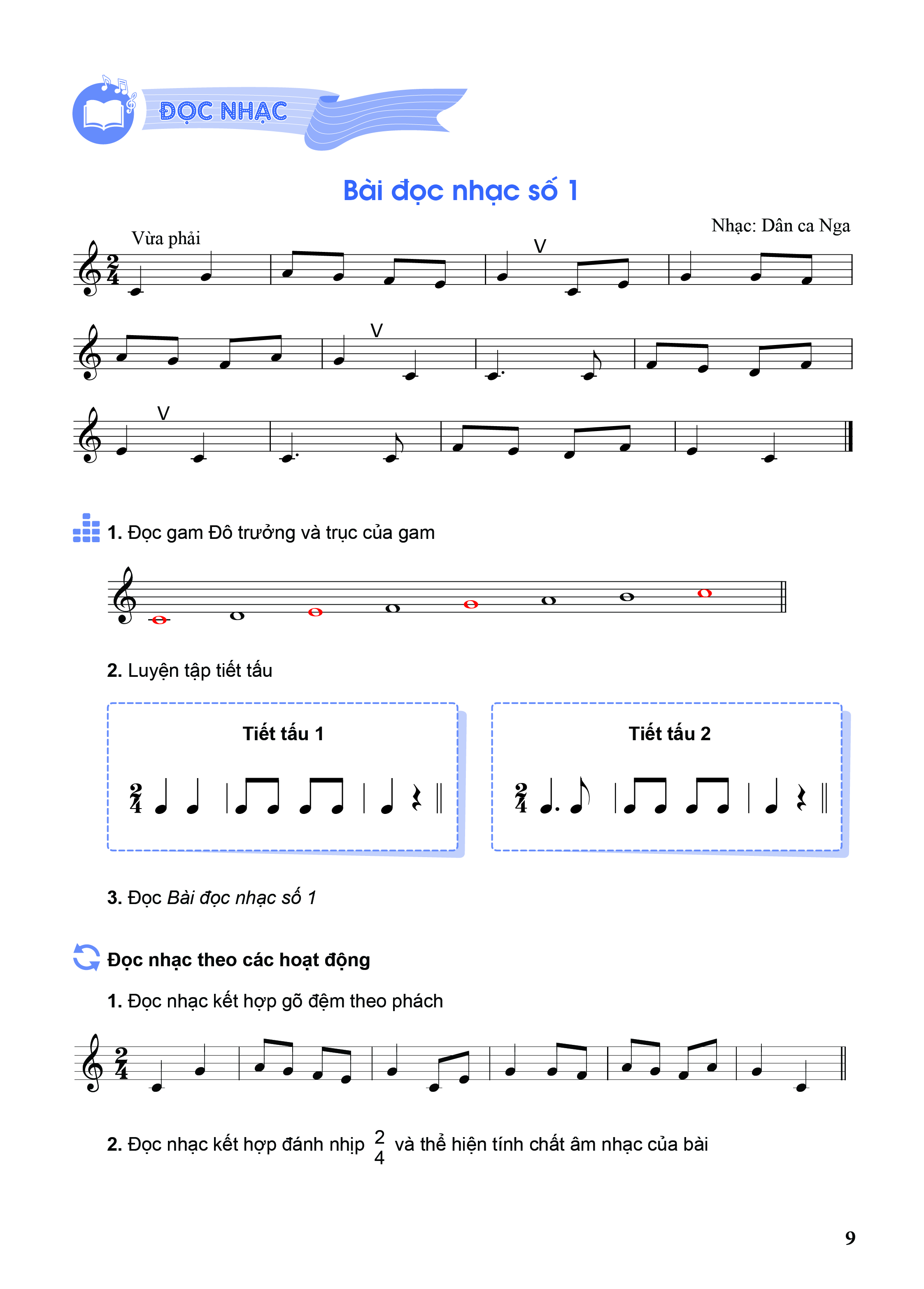 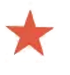 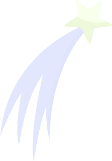 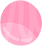 https://www.youtube.com/watch?v=7cmBAcItdmg
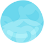 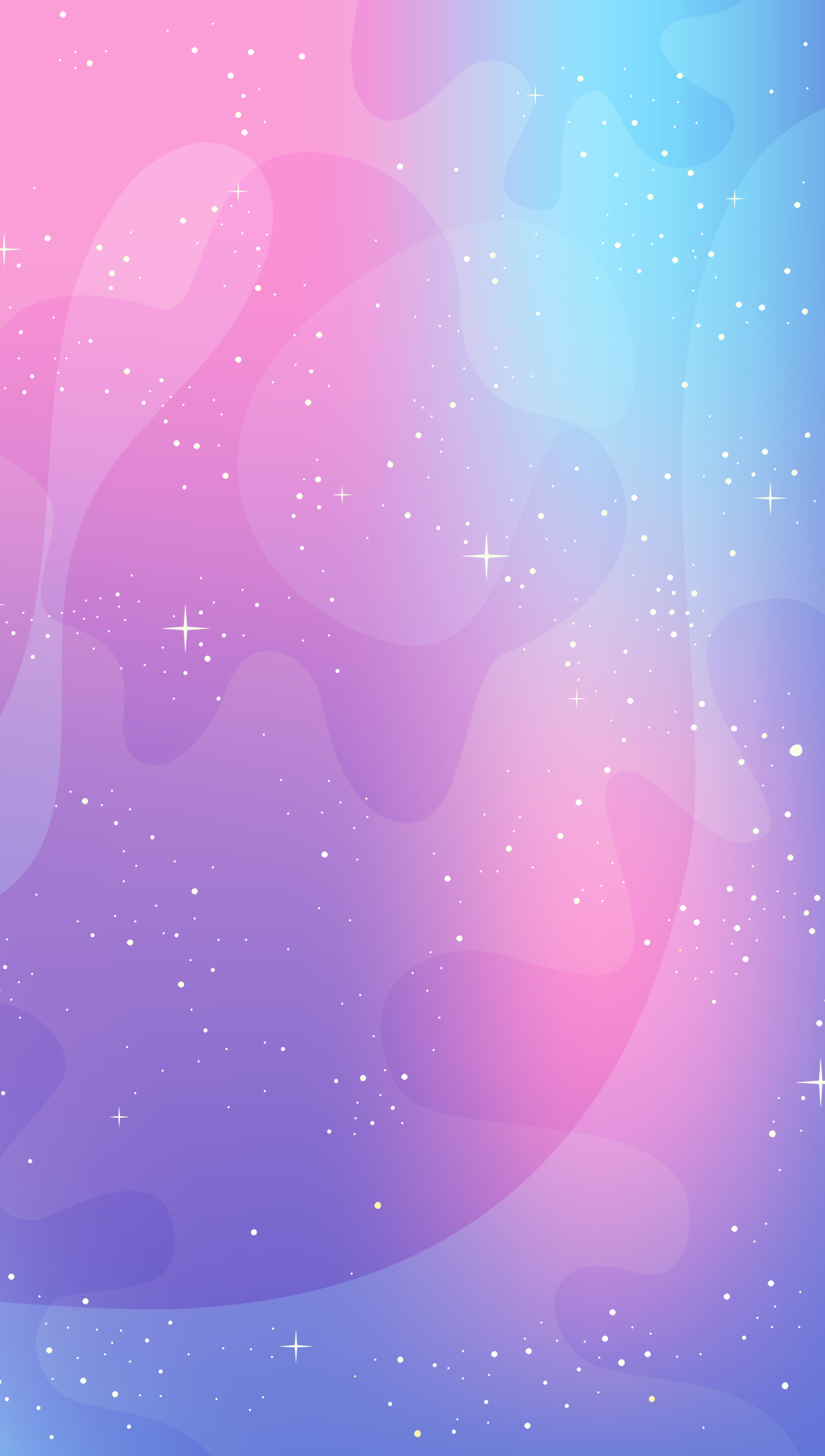 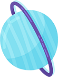 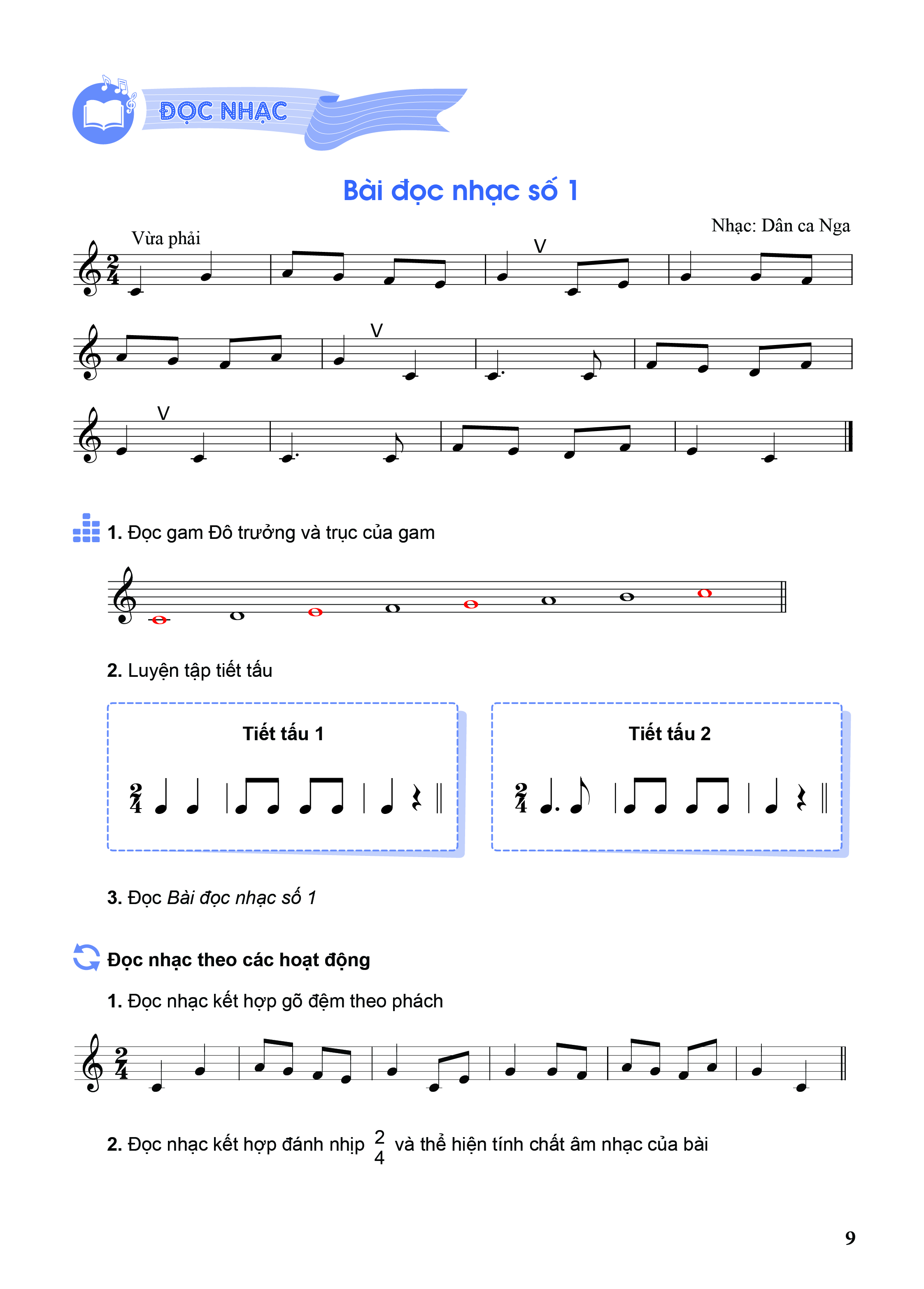 Tập đọc từng nét nhạc
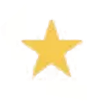 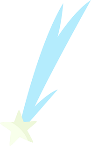 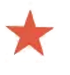 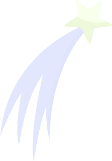 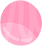 https://www.youtube.com/watch?v=TVHSbRlWD8c
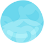 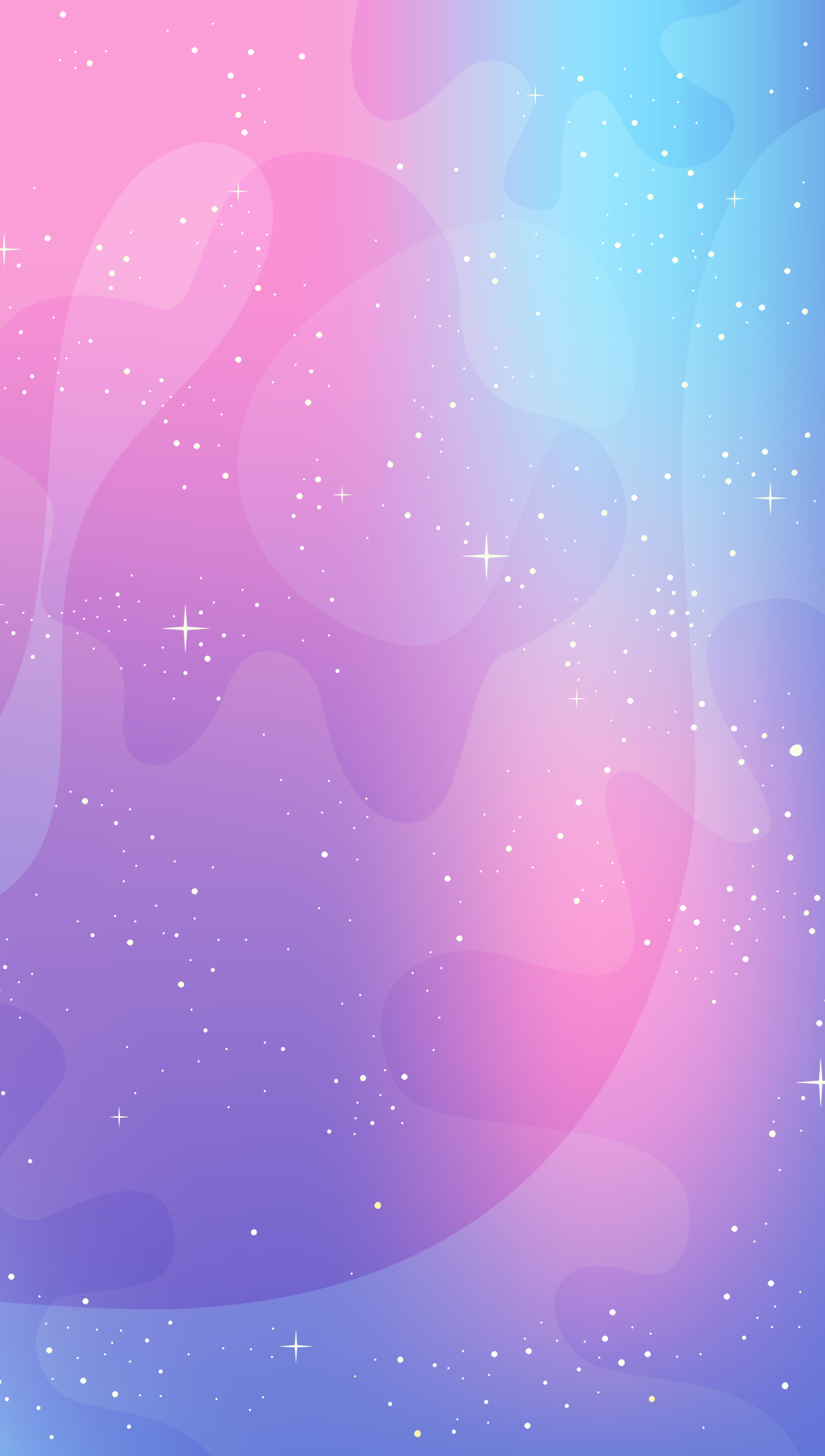 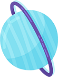 https://www.youtube.com/watch?v=qMmxAsaR0m0
LUYỆN TẬP
Đọc bài đọc nhạc kết hợp gõ đệm theo phách
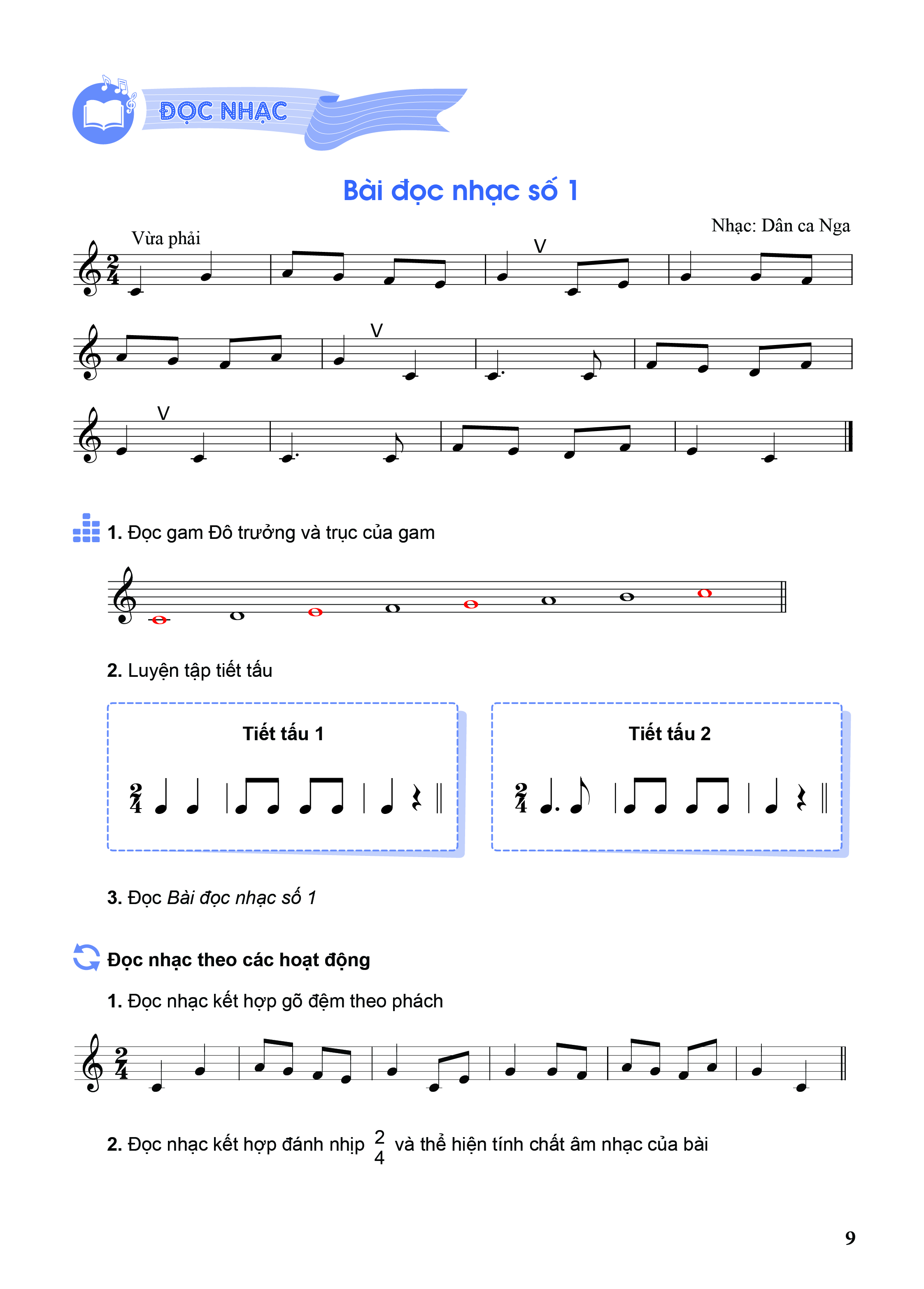 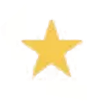 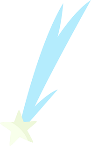 x               x                  x                        x                          x                x                          x               x
x                        x                           x                 x                  x          x                          x                       x
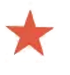 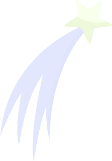 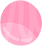 x                  x                   x             x                          x                          x                             x                 x
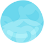 https://www.youtube.com/watch?v=qMmxAsaR0m0
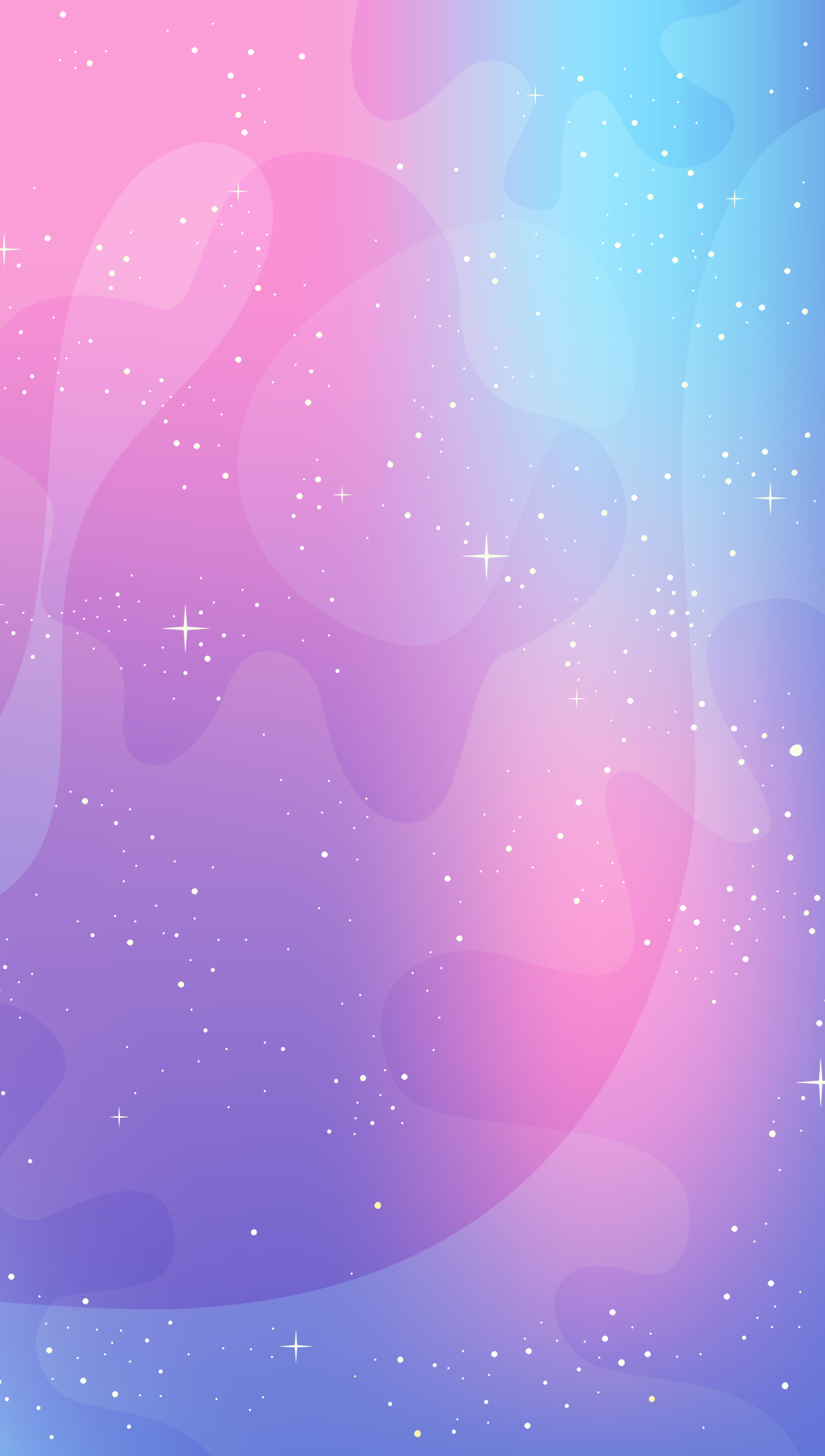 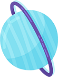 Đọc nhạc kết hợp đánh nhịp 2/4
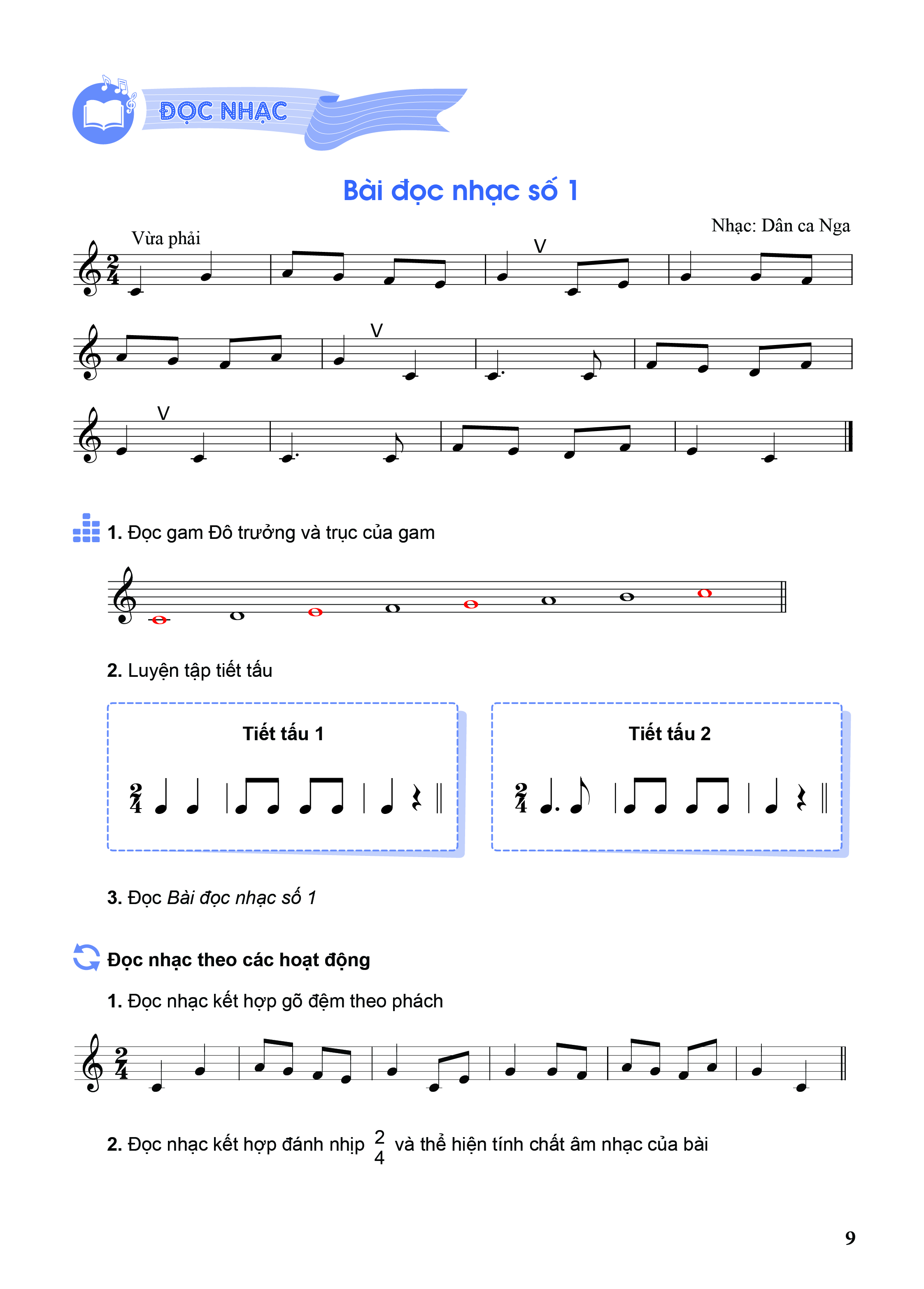 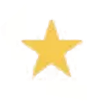 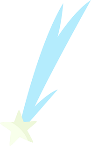 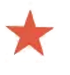 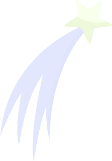 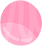 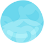 https://www.youtube.com/watch?v=qMmxAsaR0m0
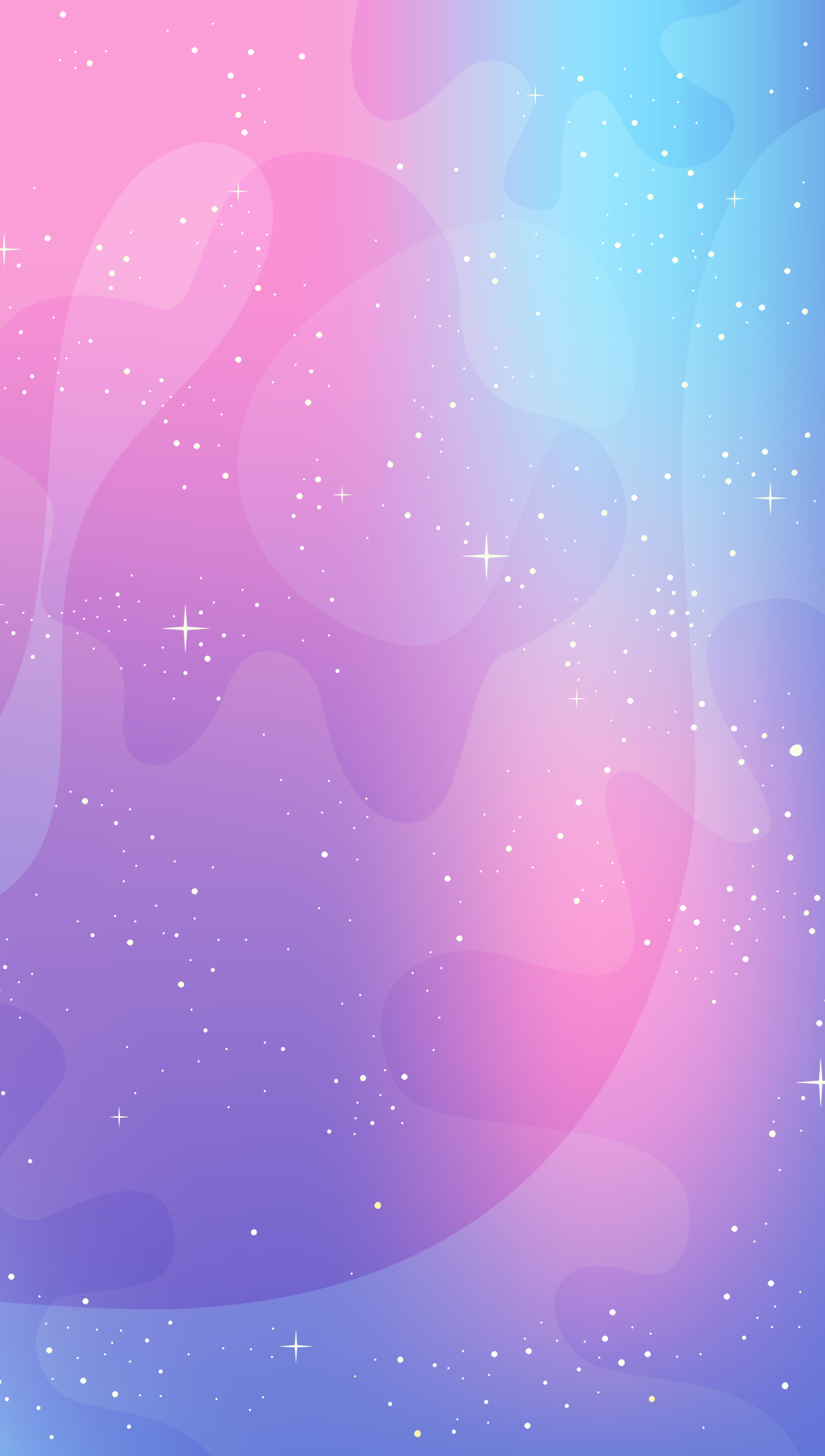 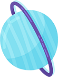 CHUẨN BỊ BÀI CHO TIẾT SAU
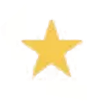 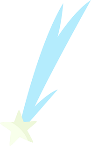 Hệ thống lại các nội dung đã học
Tiếp tục luyện tập, hoàn thiện Bài đọc nhạc số 1 với các hình thức đã học
Học thuộc và ôn tập lại bài  hát Chào năm học mới theo các hình thức đã học
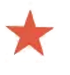 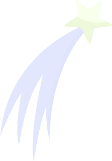 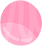 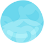